Parent/Carer Information Evening Y10
11th September 2024
Thanks for Coming
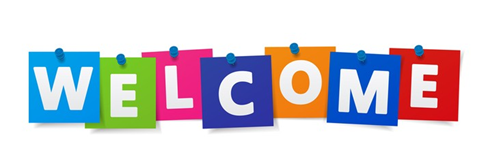 The Parent Pack
How to support your child
Tips for your child to achieve well
Key dates for Y10
Coping with exam stress
GCSE Factsheet page
Revision tips and timetable
Academic subject overview
Notes pages
Satchel One guides
Aims
How we can support each other to give your child the best chance of success in Y10, and ultimately in Y11
What’s ahead – what’s involved in this really important, foundation KS4 year?
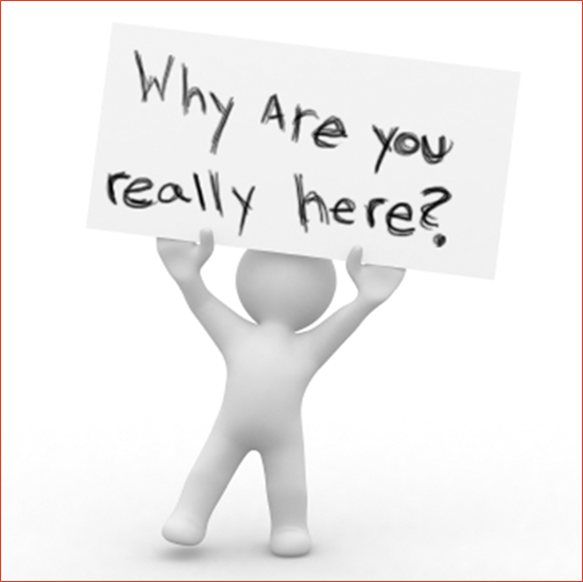 What do we want for our students?
• Are safe and feel safe
• Happy
• Feel supported
• Included – belong just as much as anyone else
• Pushed to achieve the best in all subjects
• Help students to develop into wonderful human beings
• On the path to become the very best version of themselves
Our Number 1 Priority
LEARNING
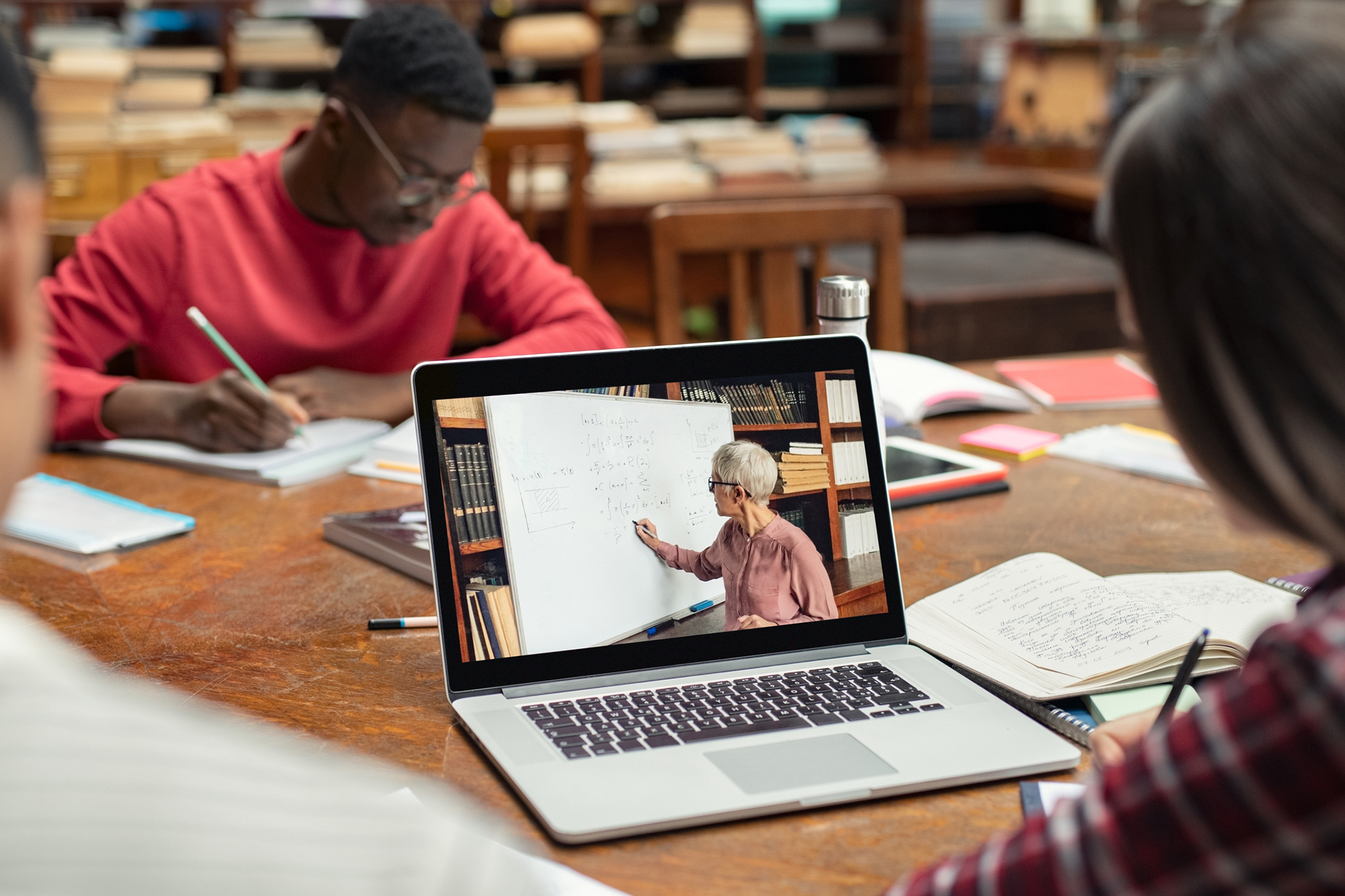 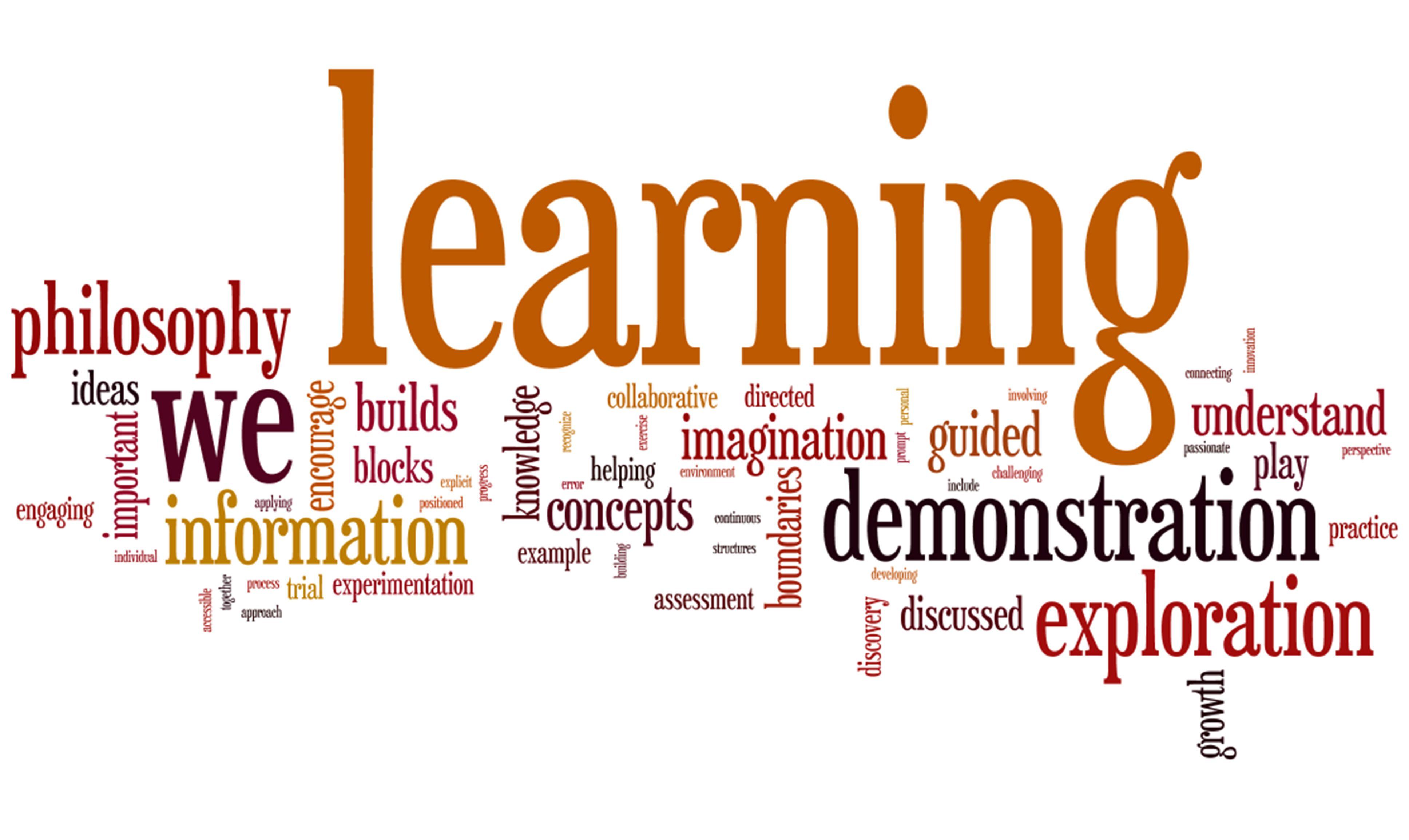 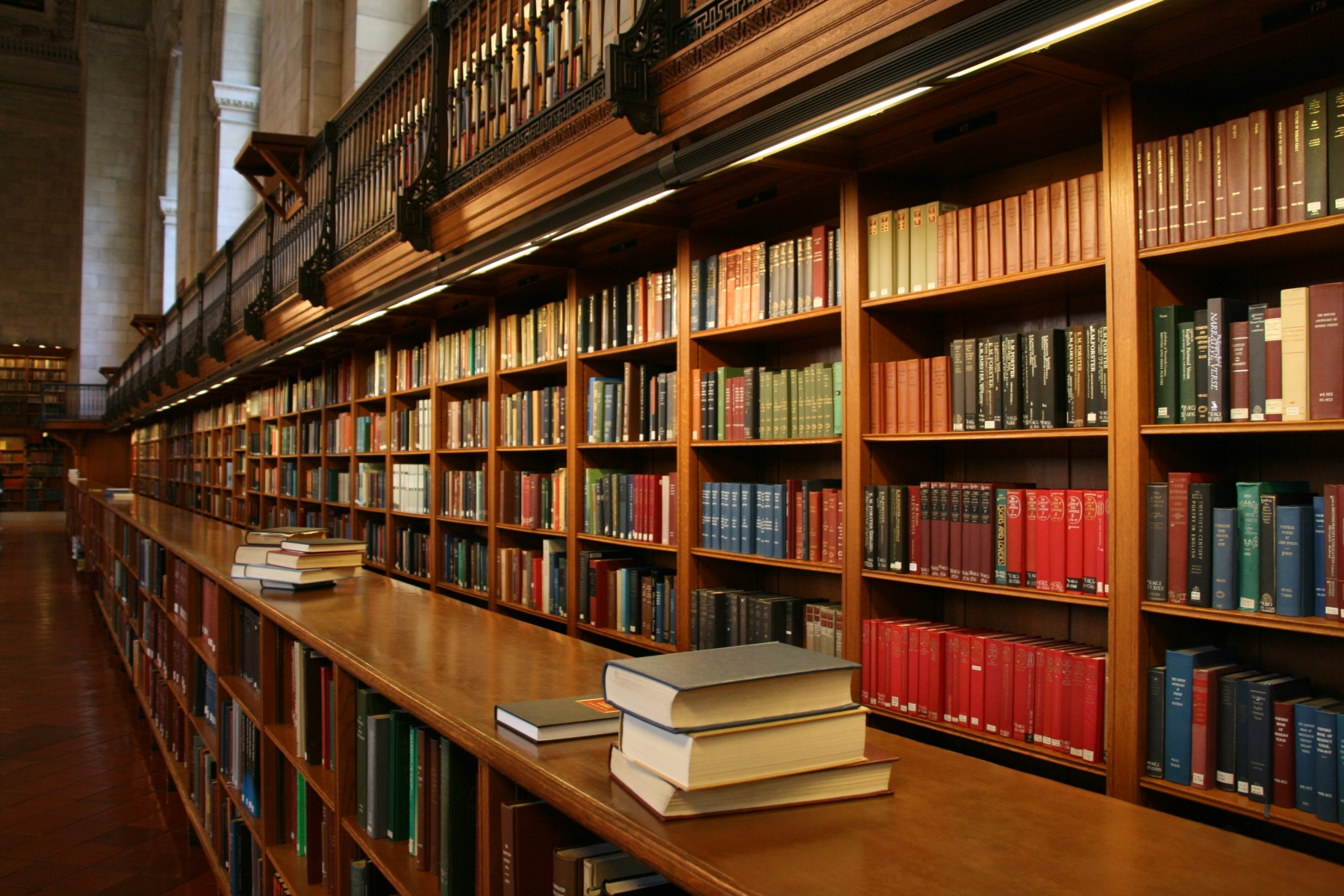 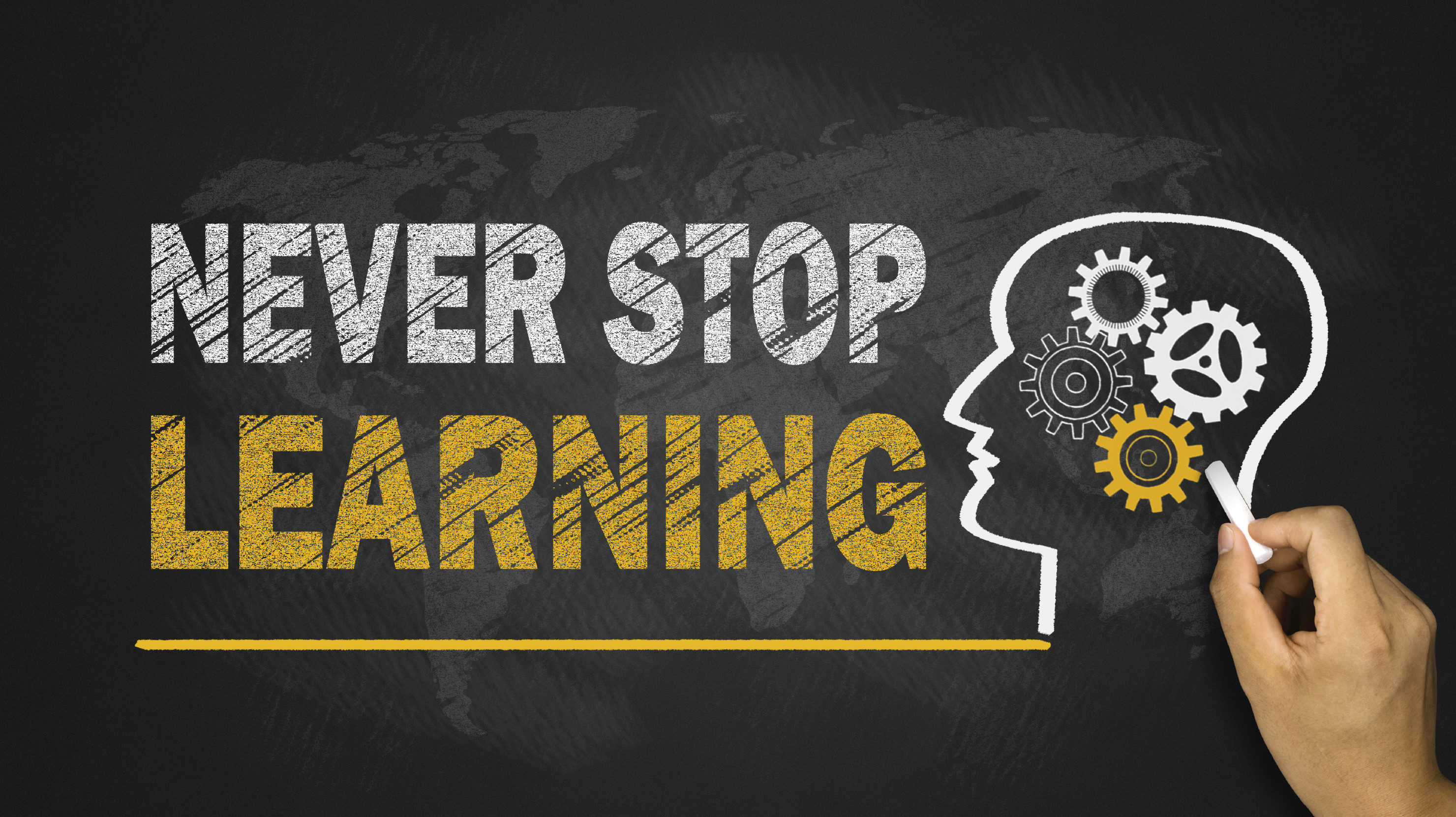 How do we tackle our number 1 priority?
Behaviour
Uniform 
Attendance
Punctuality
Interaction with adults & peers
Rewards
Rewards
Why is it important for your child to achieve well?
School is about achieving well so that your child can access the courses and careers that they want.
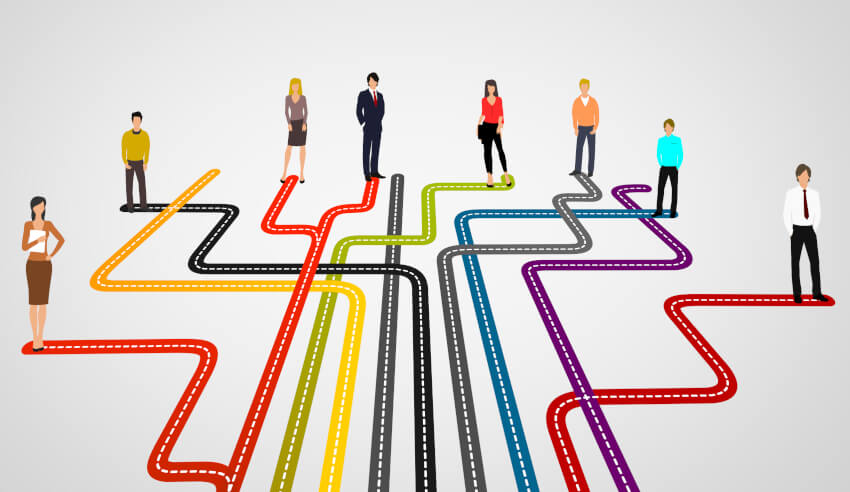 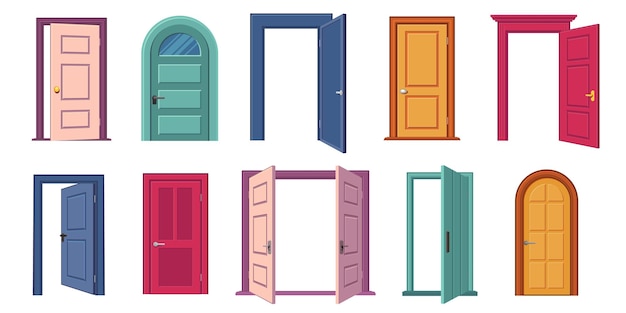 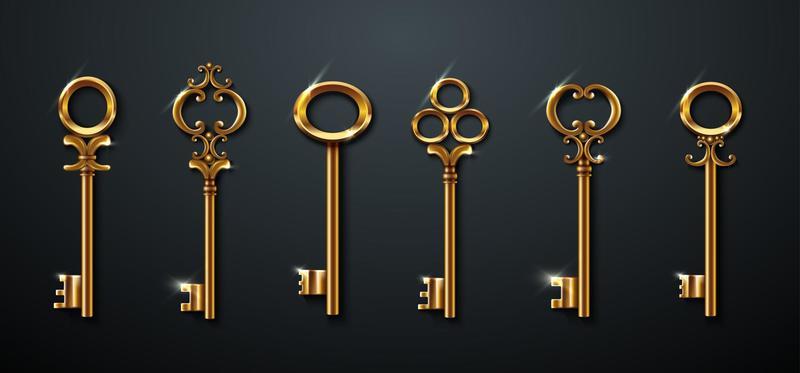 How do I achieve well?
Get what you want by studying hard
There’s nobody in this world that is going to get you what you want.

You’re going to have to go out there and get what you want by studying hard.
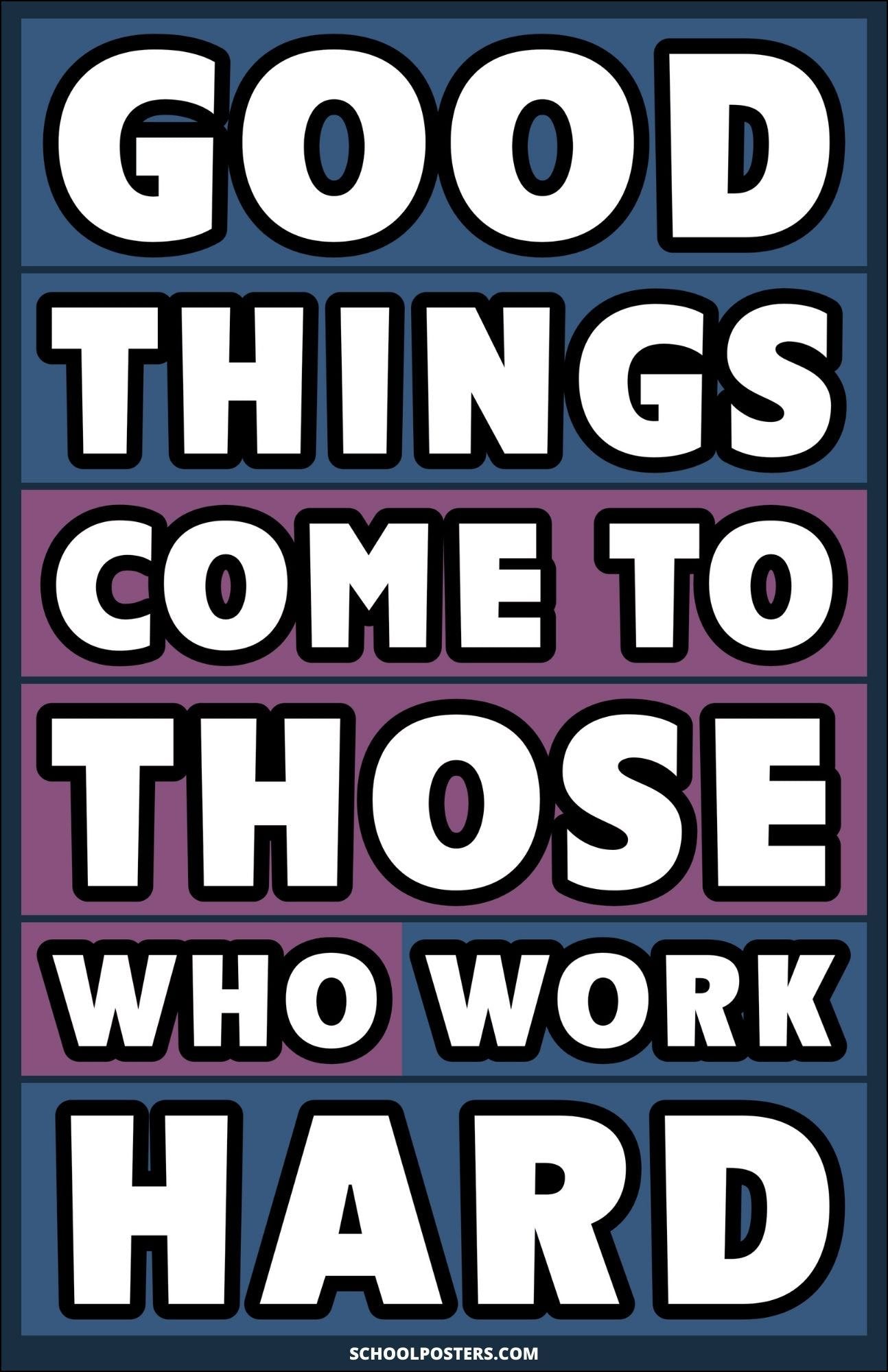 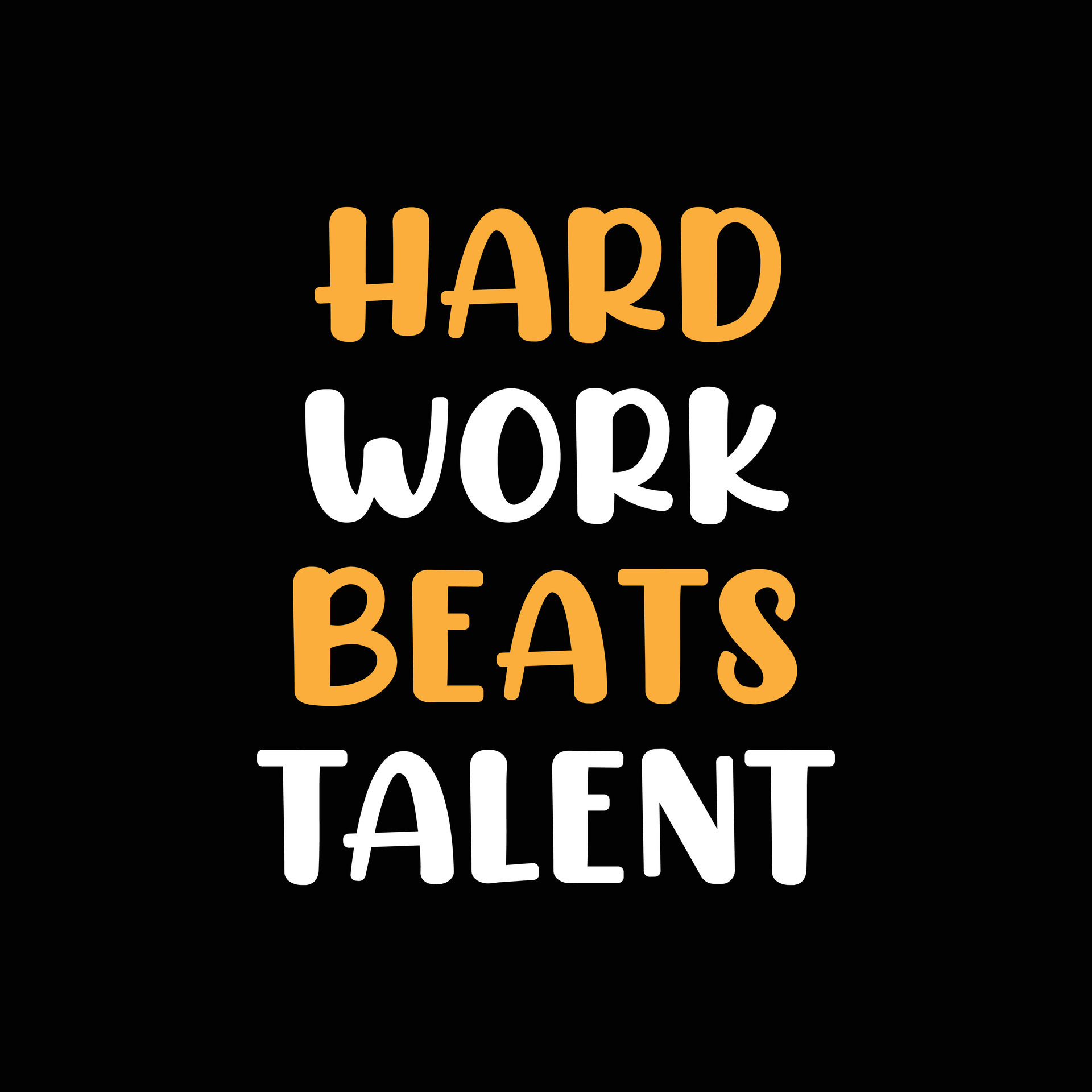 How do I achieve well?
Study hard – 100% effort, 100% of the time.
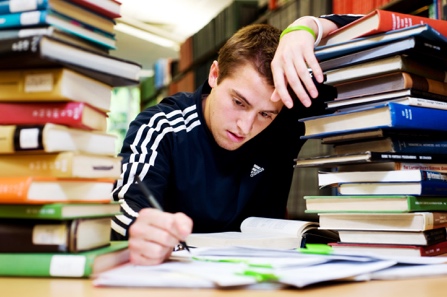 Attitude is everything
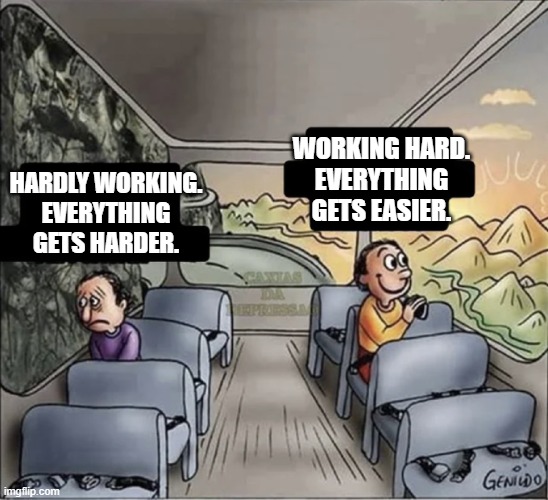 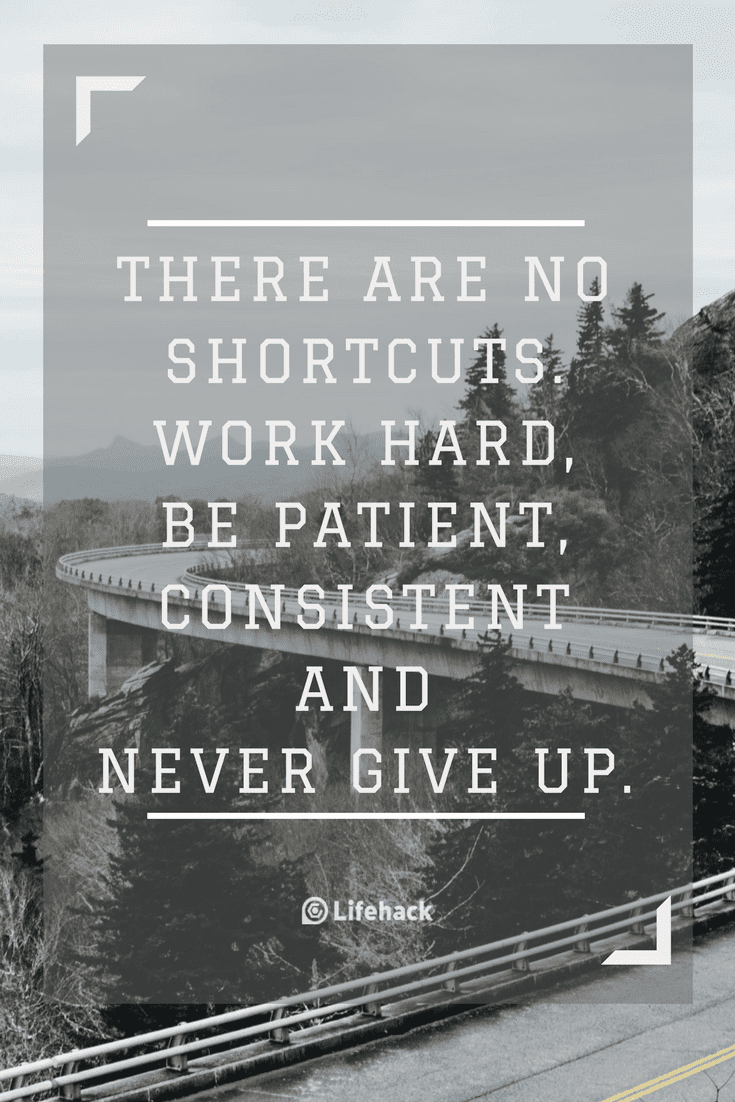 Stay positive
We sometimes 
have to fail in 
order to know how
to succeed.  

So do not be afraid 
when things go wrong.
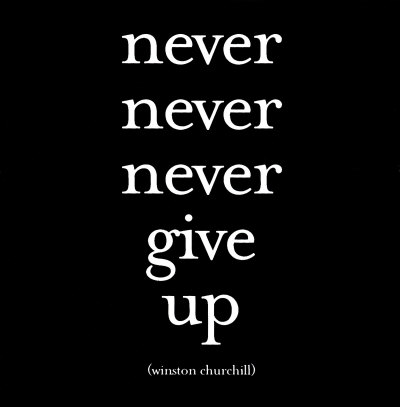 2024 Results by Attitude to Learning
The following table shows the link between attitude to learning and the average grade for our 2024 leavers:
How do I achieve well?
Study hard – 100% effort, 100% of the time.
Positive attitude – Rise to the challenges you are presented with.
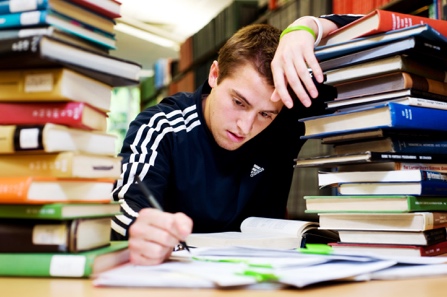 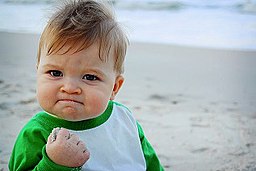 Something to think about...
Why do think attendance is so important?
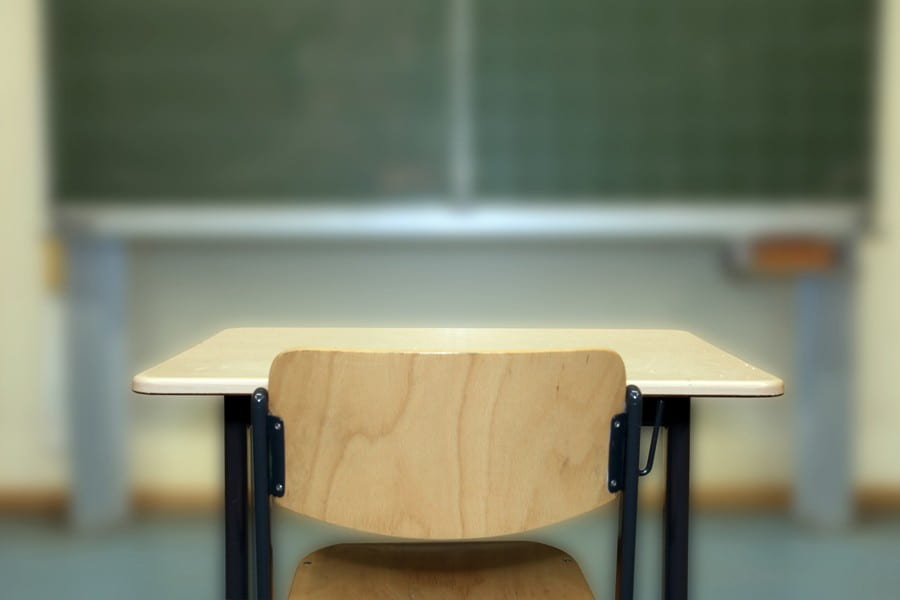 The learning jigsaw
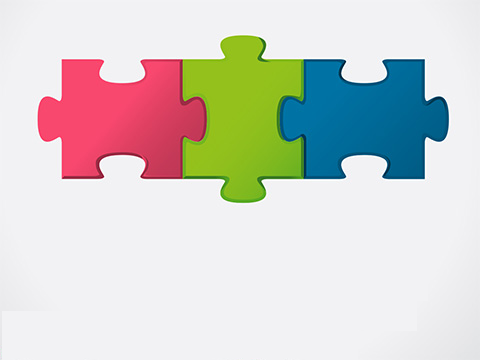 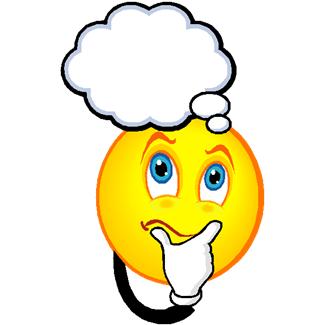 Each lesson is like a piece in a jigsaw.
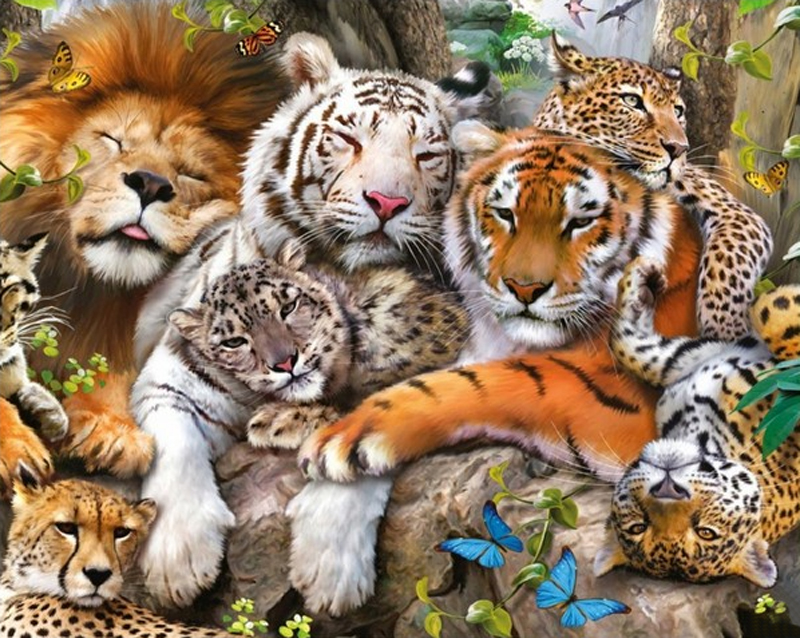 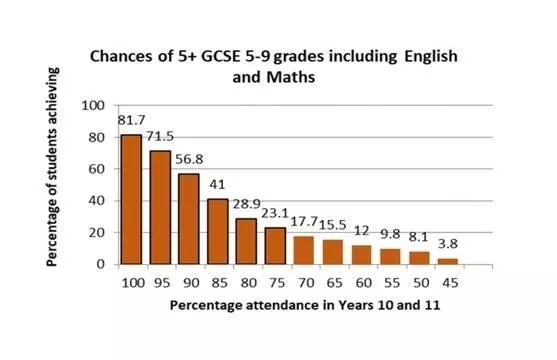 2024 Results by Attendance
The following table shows the link between attendance and the average grade for our 2024 leavers:
How do I achieve well?
Study hard – 100% effort, 100% of the time.
Positive attitude – Rise to the challenges you are presented with.
Attend everything – Lessons, form. All part of the jigsaw.
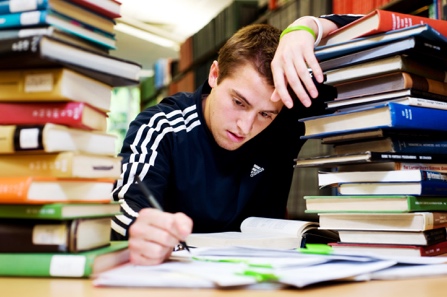 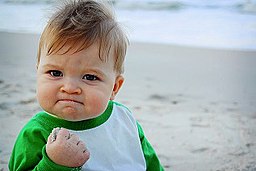 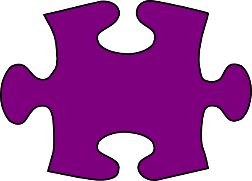 2024 Results by Homework
The following table shows the link between homework and the average grade for our 2024 leavers:
How do I achieve well?
Study hard – 100% effort, 100% of the time.
Positive attitude – Rise to the challenges you are presented with.
Attend everything – Lessons, form. All part of the jigsaw.
Homework (revision) – Complete it properly and on time.
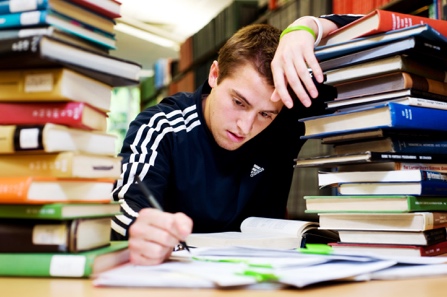 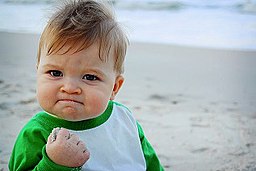 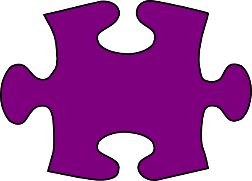 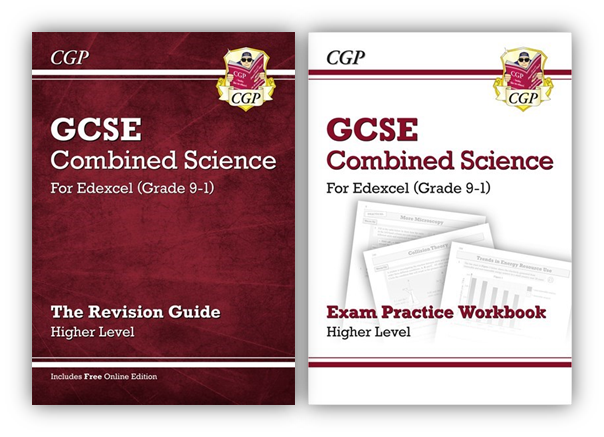 Build good habits
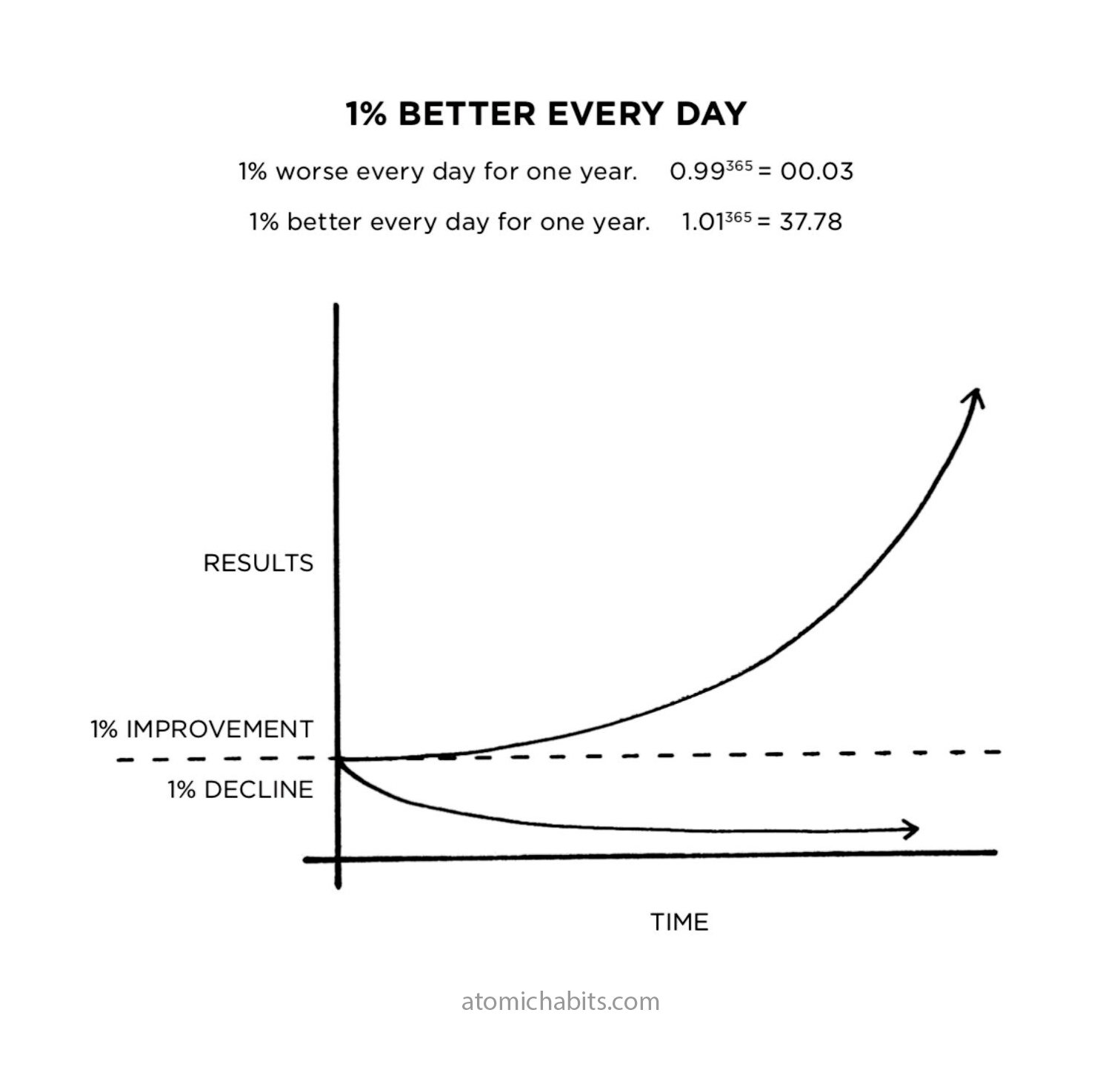 Eat breakfast.
Arrive on time.
Concentrate on learning.
Avoid distractions.
Listen carefully to your teachers.
Complete all work with 100% effort.
Complete your homework as soon as you get home, BEFORE relaxing.
Study at home with your phone switched off.
Get a good night’s sleep.
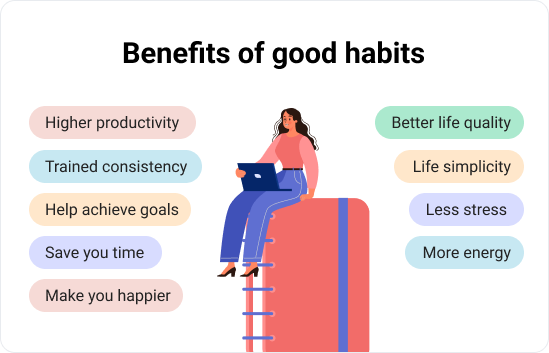 2024 Results by Reading
The following table shows the link between reading and the average grade for our 2024 leavers:
How do I achieve well?
Study hard – 100% effort, 100% of the time.
Positive attitude – Rise to the challenges you are presented with.
Attend everything – Lessons, form. All part of the jigsaw.
Homework (revision) – Complete it properly and on time.
Build good habits – Small positive choices become automatic.
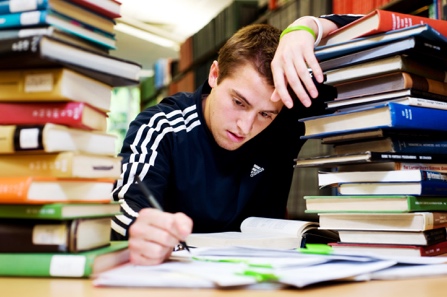 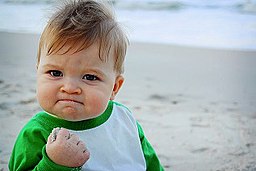 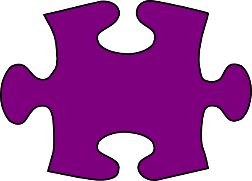 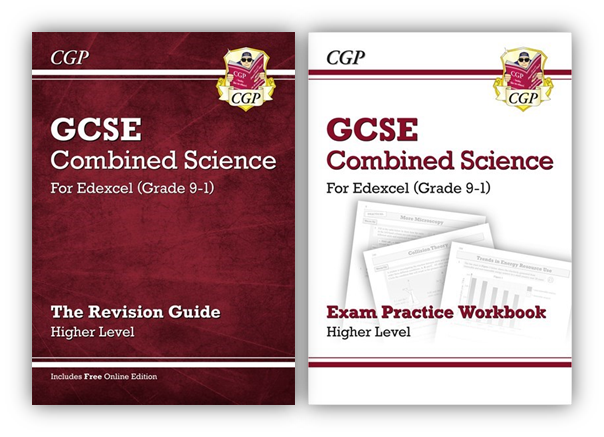 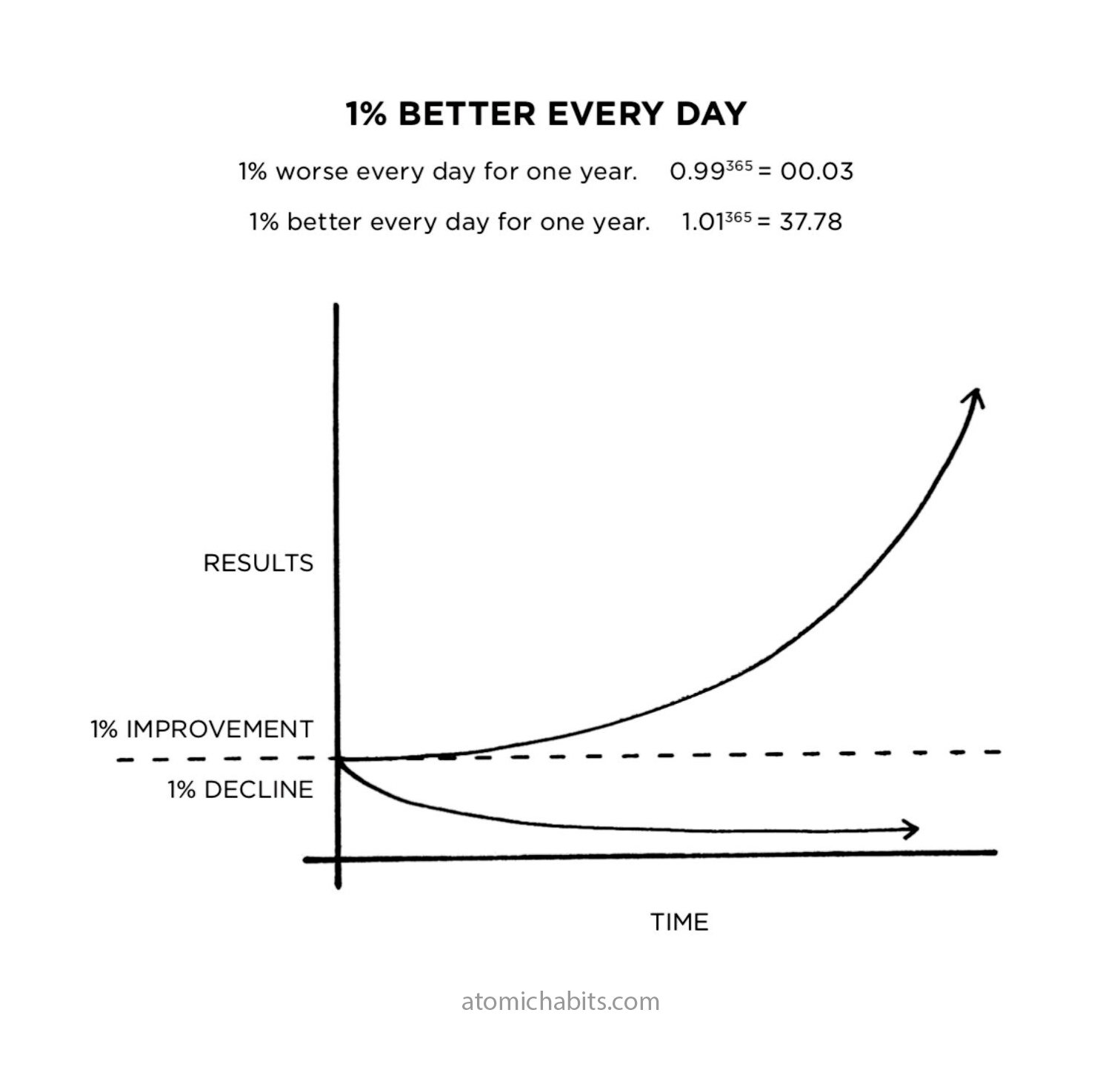 How do I achieve well?
Study hard – 100% effort, 100% of the time.
Positive attitude – Rise to the challenges you are presented with.
Attend everything – Lessons, form. All part of the jigsaw.
Homework (revision) – Complete it properly and on time.
Build good habits – Small positive choices become automatic.
Be organised – Make a plan and stick to it.
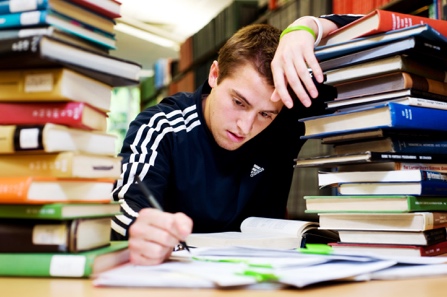 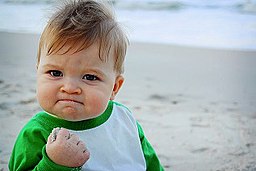 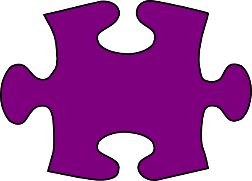 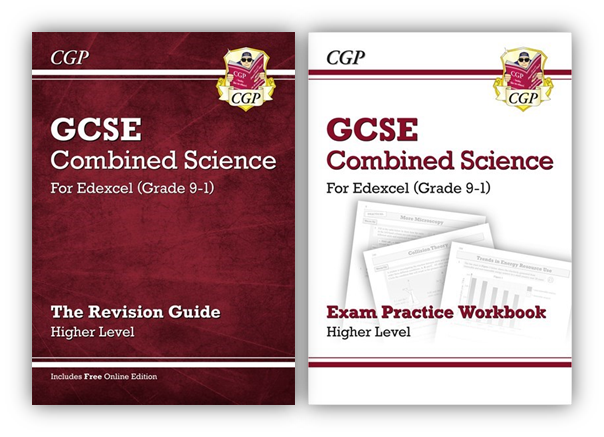 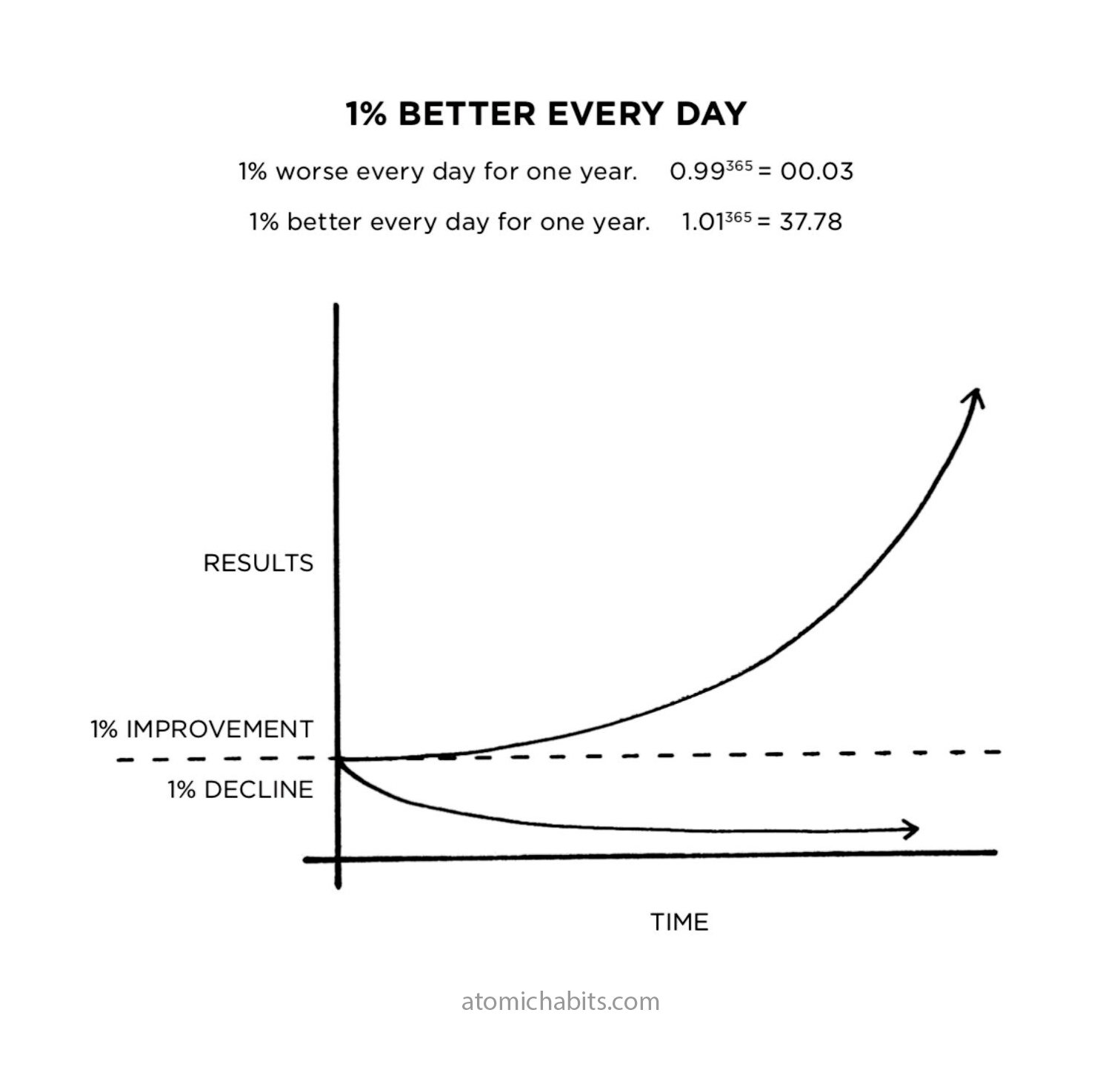 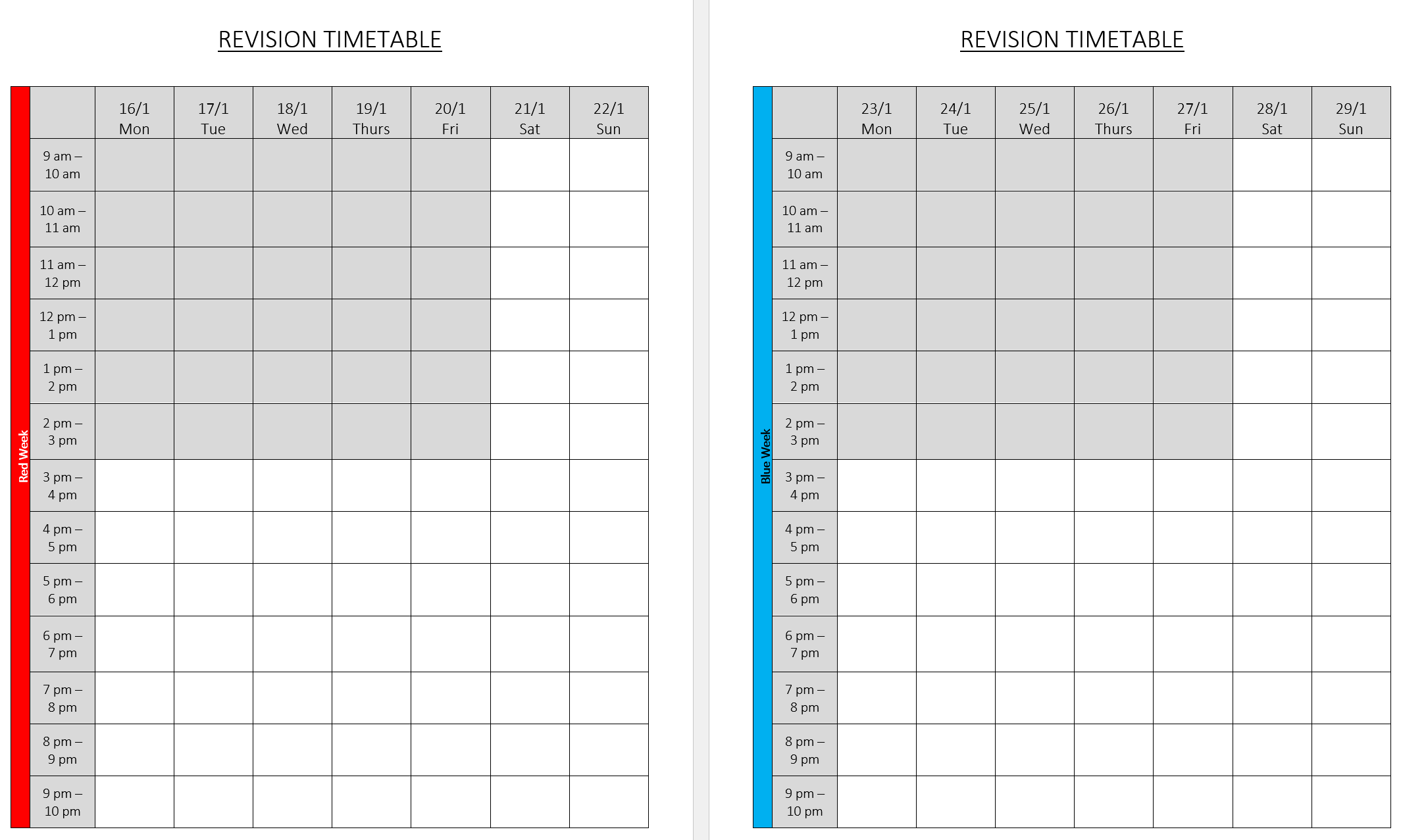 How do I achieve well?
Study hard – 100% effort, 100% of the time.
Positive attitude – Rise to the challenges you are presented with.
Attend everything – Lessons, form. All part of the jigsaw.
Homework (revision) – Complete it properly and on time.
Build good habits – Small positive choices become automatic.
Be organised – Make a plan and stick to it.
Seize opportunities – E.g. Homework club.
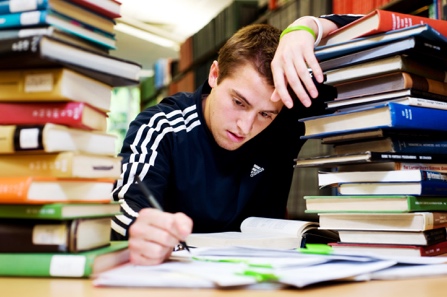 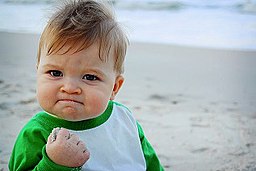 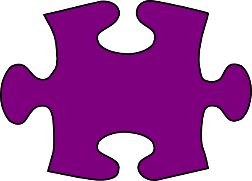 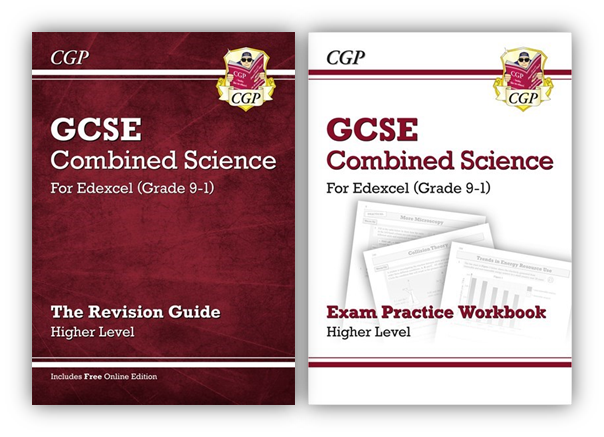 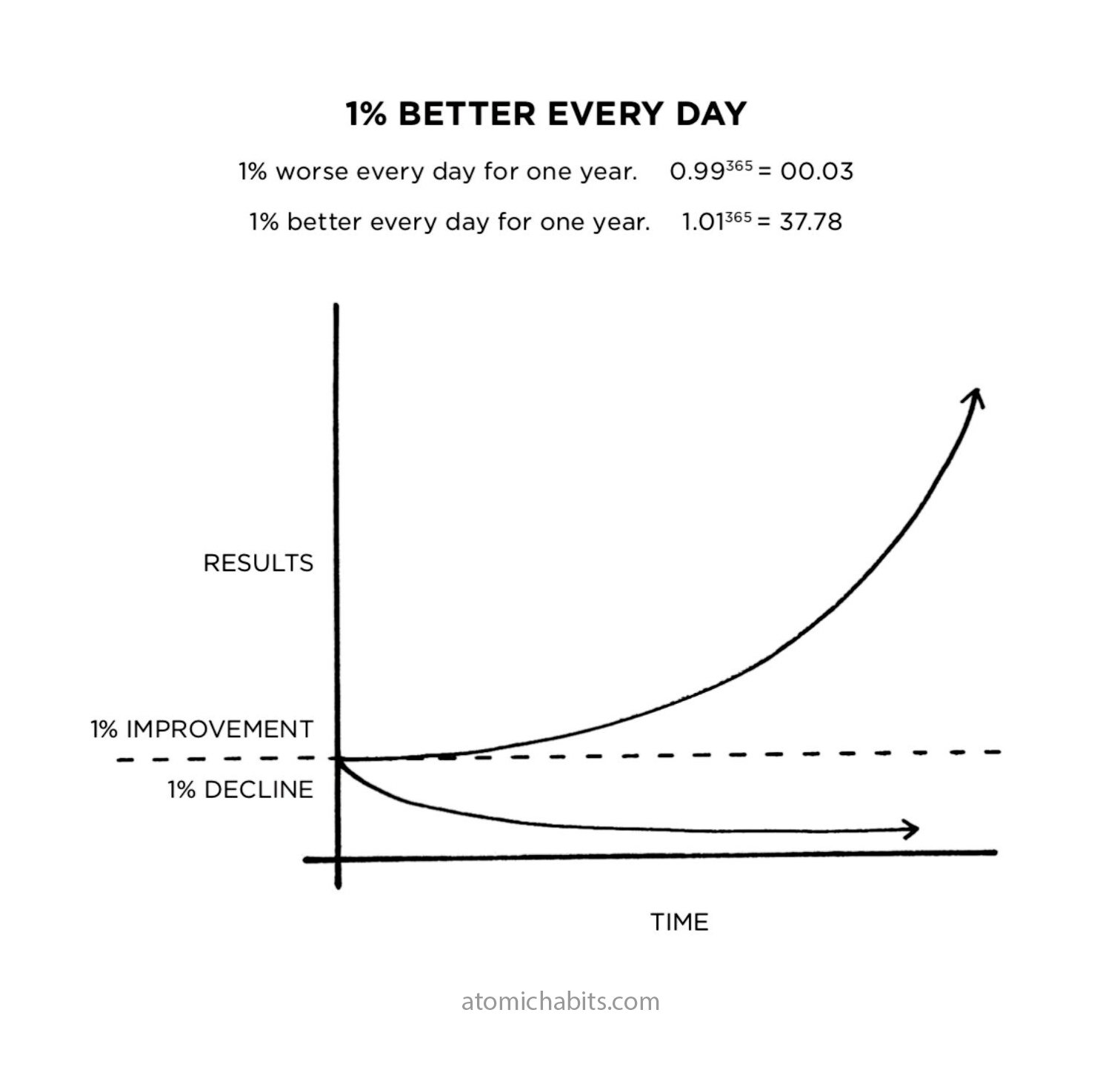 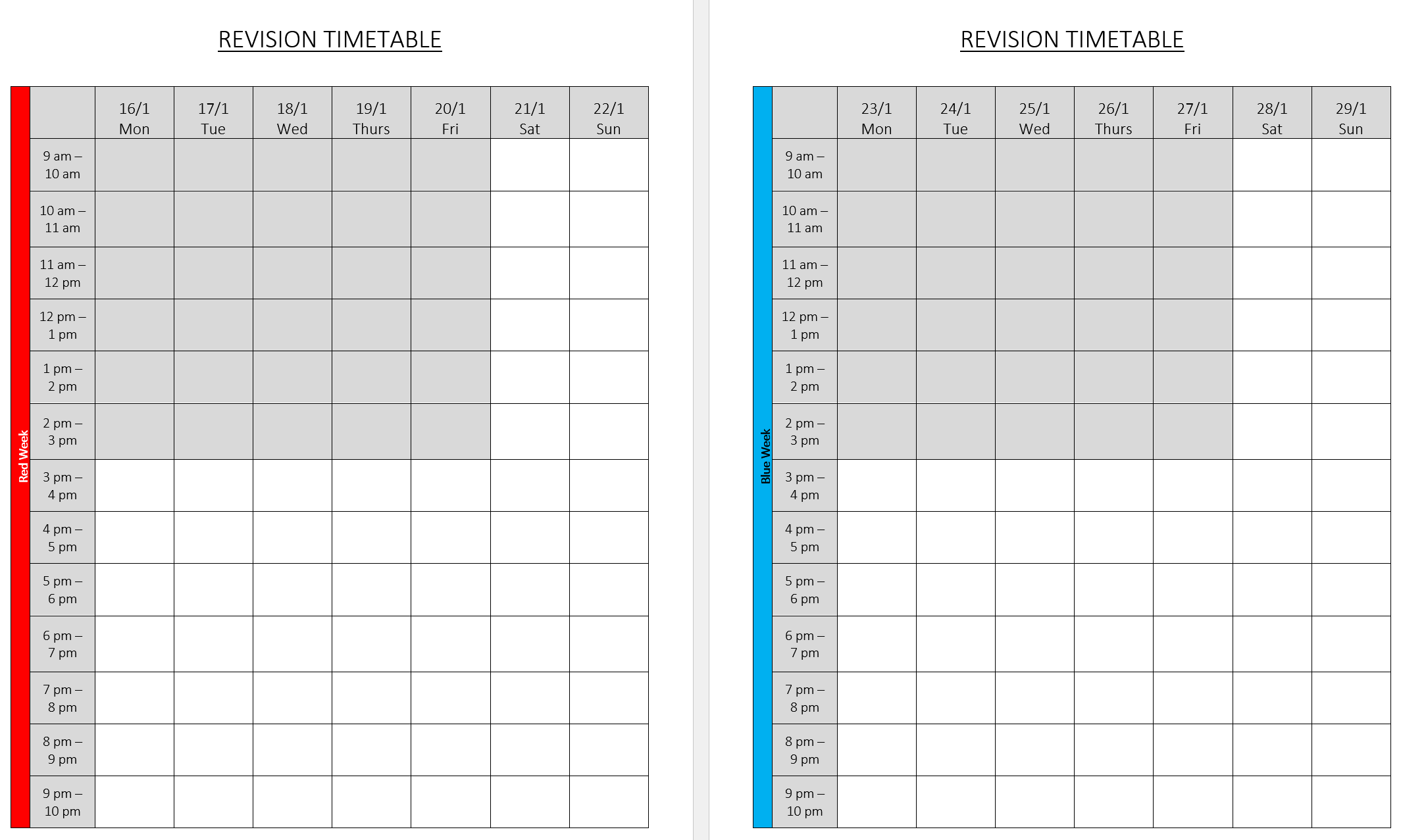 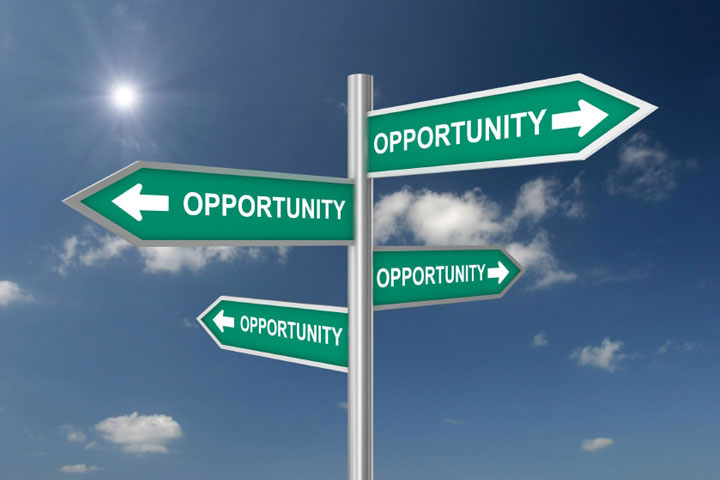 Resilience - When times get hard, work harder
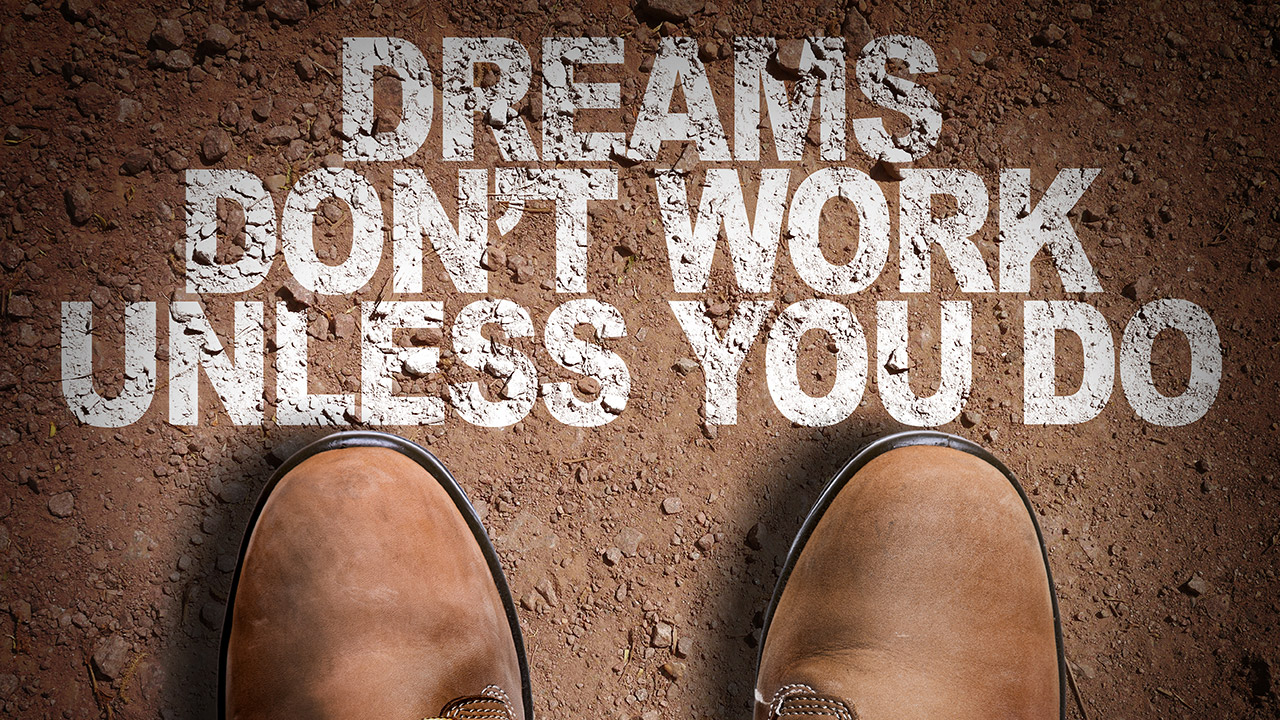 [Speaker Notes: ..]
How do I achieve well?
Study hard – 100% effort, 100% of the time.
Positive attitude – Rise to the challenges you are presented with.
Attend everything – Lessons, form. All part of the jigsaw.
Homework (revision) – Complete it properly and on time.
Build good habits – Small positive choices become automatic.
Be organised – Make a plan and stick to it.
Seize opportunities – E.g. Homework club.
Resilience - When times get hard, work harder. Then work harder. Then work even harder. No excuses.
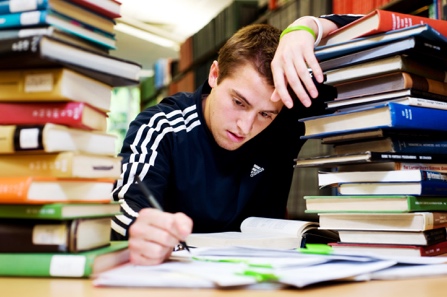 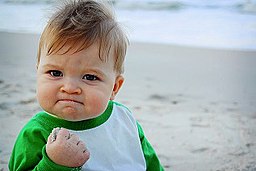 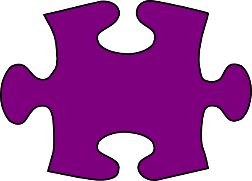 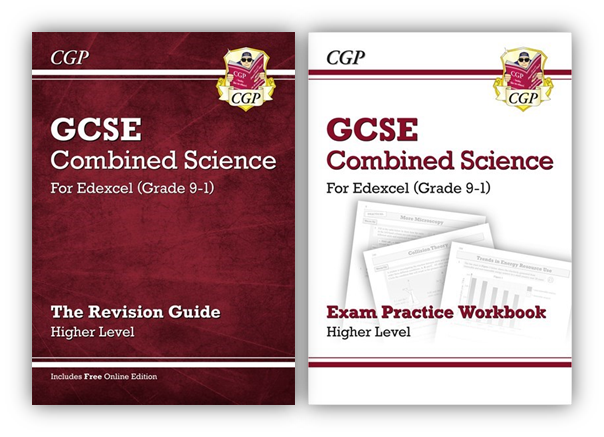 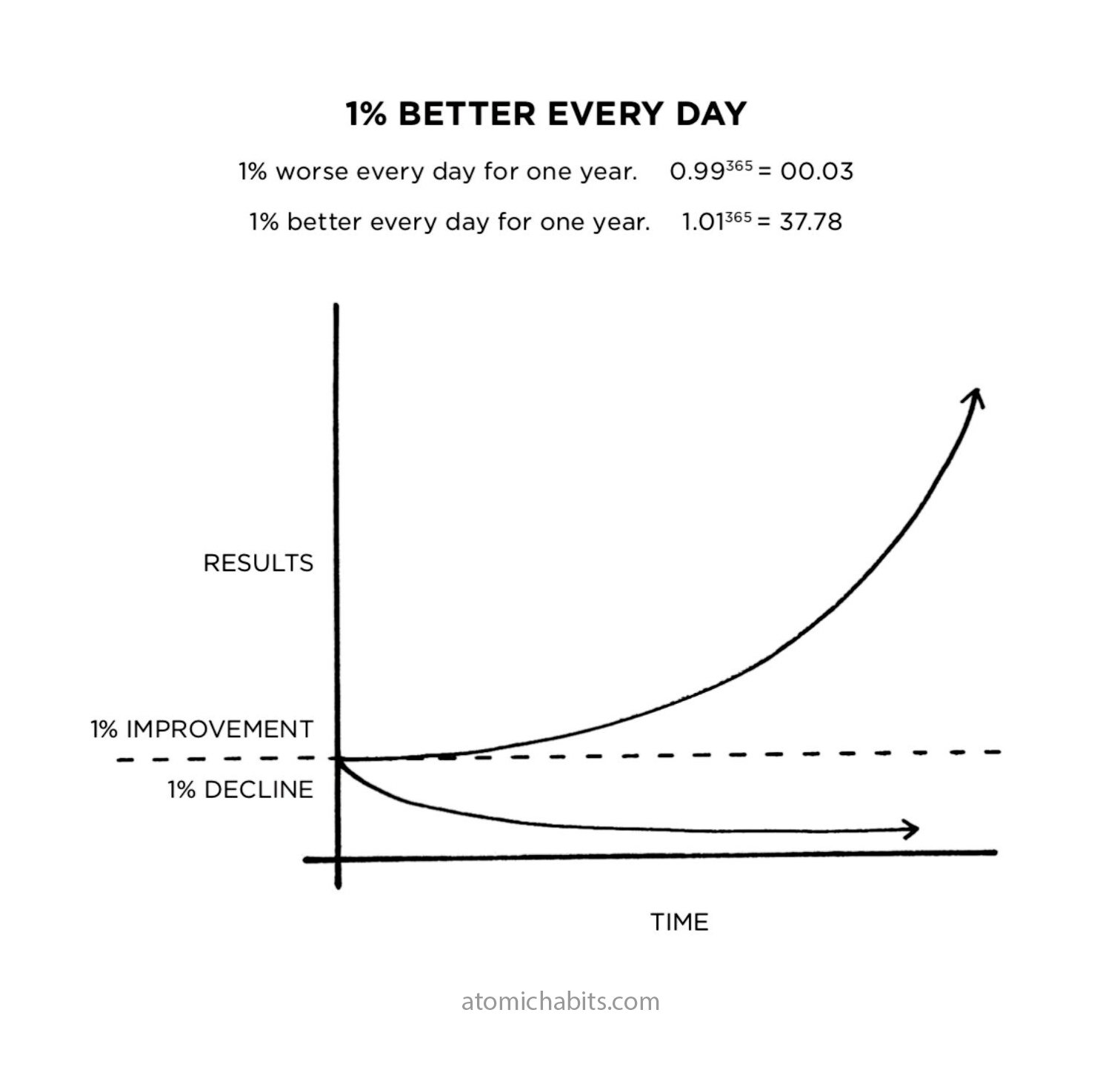 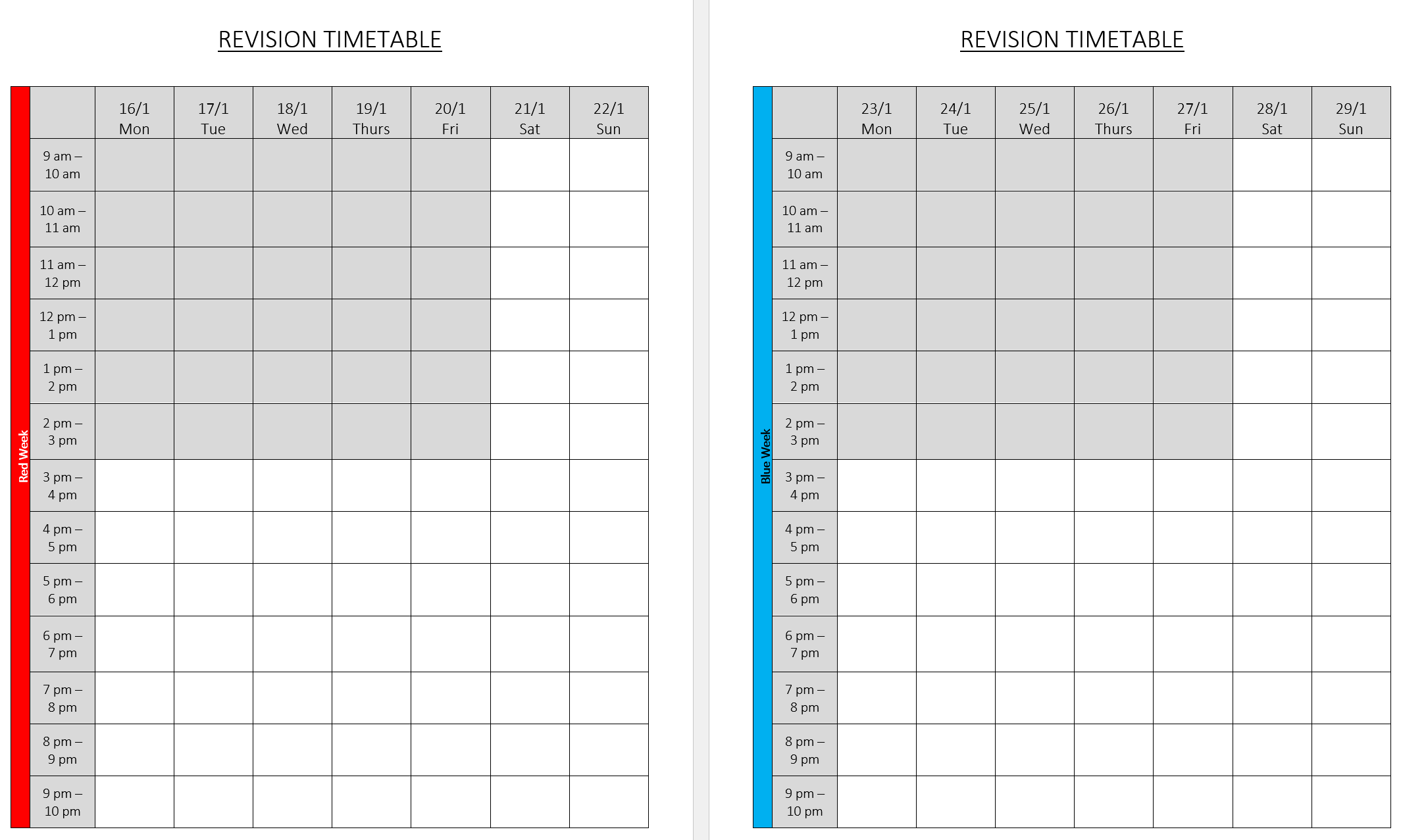 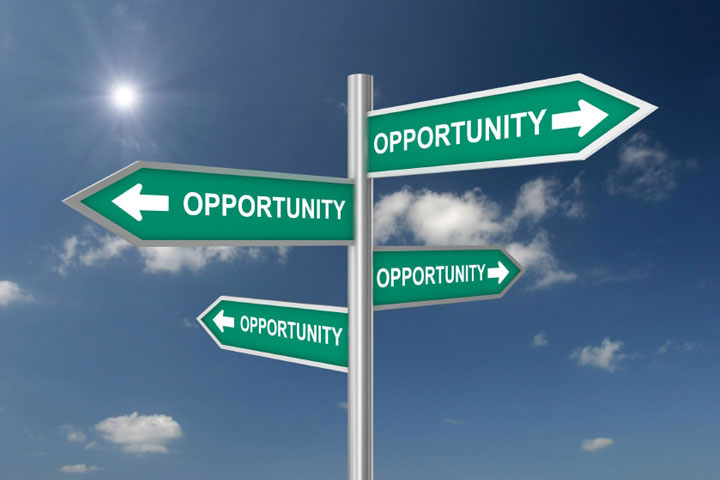 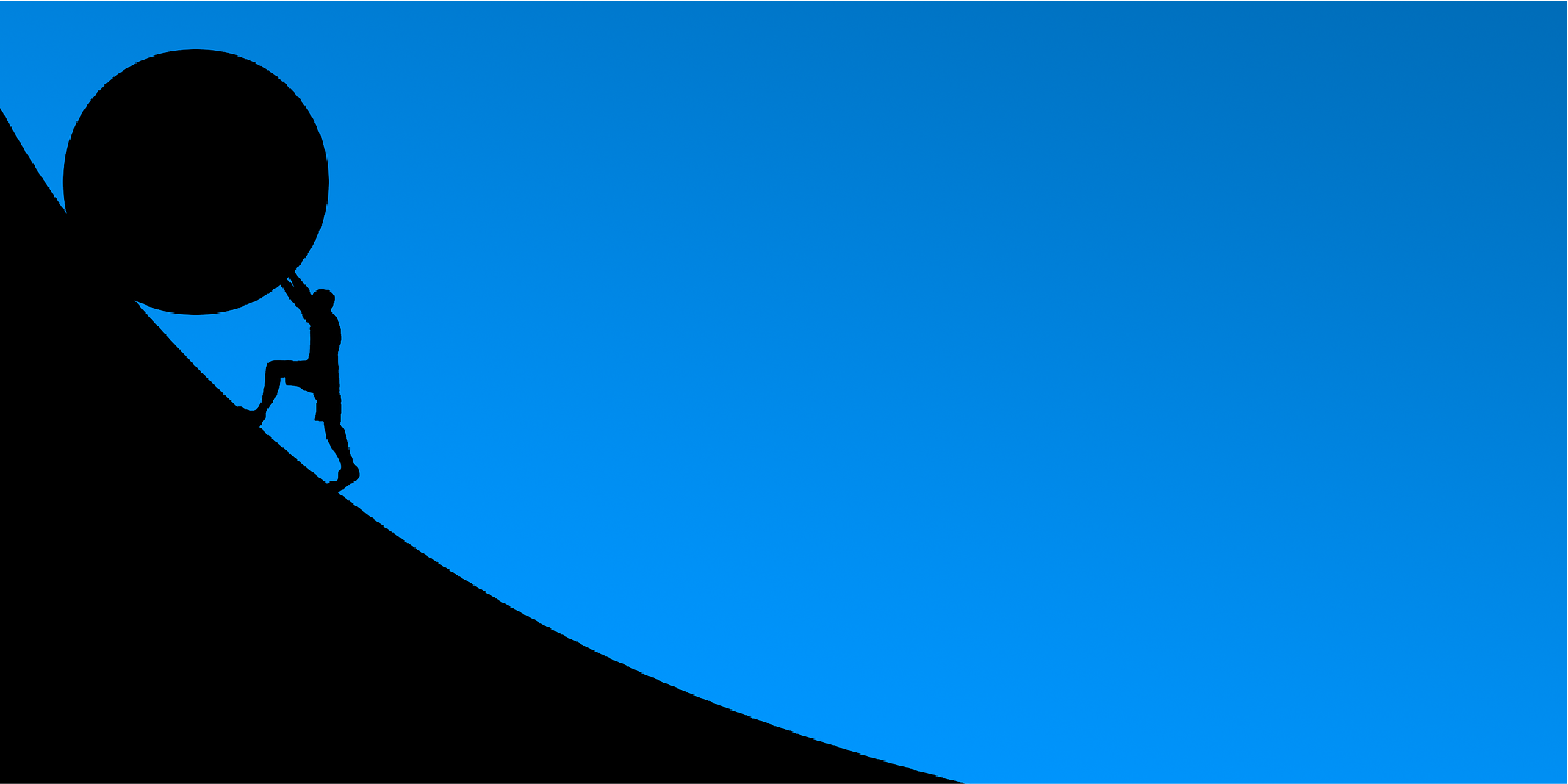 The GCSE Exams in Summer 2026
Students will sit in excess of 20 different exams during a 4-week period either side of the May Half Term break in 2026 
Unlike 2022, there will be no content adjustment or adaptations
The GCSE Exams in Summer 2026
Most will gain 9 GCSE / Voc qualifications
4 exams in English Language & English Lit
3 exams in Maths
6 exams in Science
3 exams in RE
3 exams in History or 3 in Geography
Plus more exams in their other option subjects (how many depends on what they have selected)
For all students they will be sitting over 20 different exams in a 5-week period in May / June of 2026
Your role in supporting their GCSE Outcomes
The GCSE results from the summer reinforced a key fact – that the more pupils attend school, the better their outcomes 
Please do everything you can to ensure your child attends school every day
If pupils are not in, we cannot help them
Please avoid appointments, meetings etc during the school day
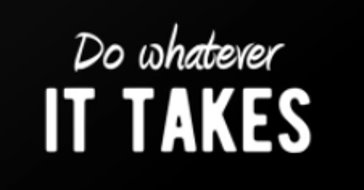 Your Support makes a HUGE difference…
Parental support is more important in determining a child’s academic success than other factors outside of secondary school
More than KS2 outcomes
More than social class
Only by working together can we maximise the life chances of our children
We thank you in advance for your support over the next two years
Your role in supporting your child’s GCSE outcomes
Make sure your child attends school every day.
Make sure your child arrives to school on time.
Ensure any routine medical appointments are made outside of school hours.
Check their homework daily to help them with organisation.
Remember that holidays are only a break from attending school and pupils should not see it as a break from work. They should be completing some form of work or revision EVERY DAY.
Ensure your child has access to a quiet space that is conducive for work and revision.
If you have any concerns at all about your child, then your first point of contact should be with their Form Tutor.
Encourage your child to take advantage of all of the extra facilities offered in support of their studies.
Encourage your child to complete their homework as soon as they get home.
Help your child avoid “time eaters”.
Help your child avoid “time eaters”
What is eating your child’s time?

How much of your child’s time is eaten each day?

How much time each week?

How much easier would your child find school if this time was spent studying?

Completing homework as soon as your child arrives home, BEFORE falling down a rabbit hole that time eaters provide, will help your child be successful this year.
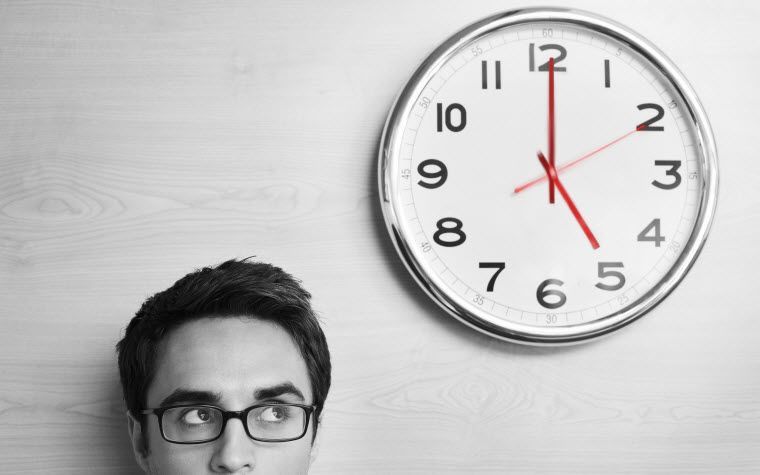 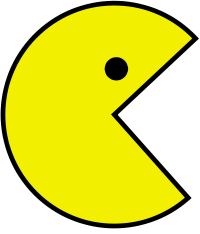 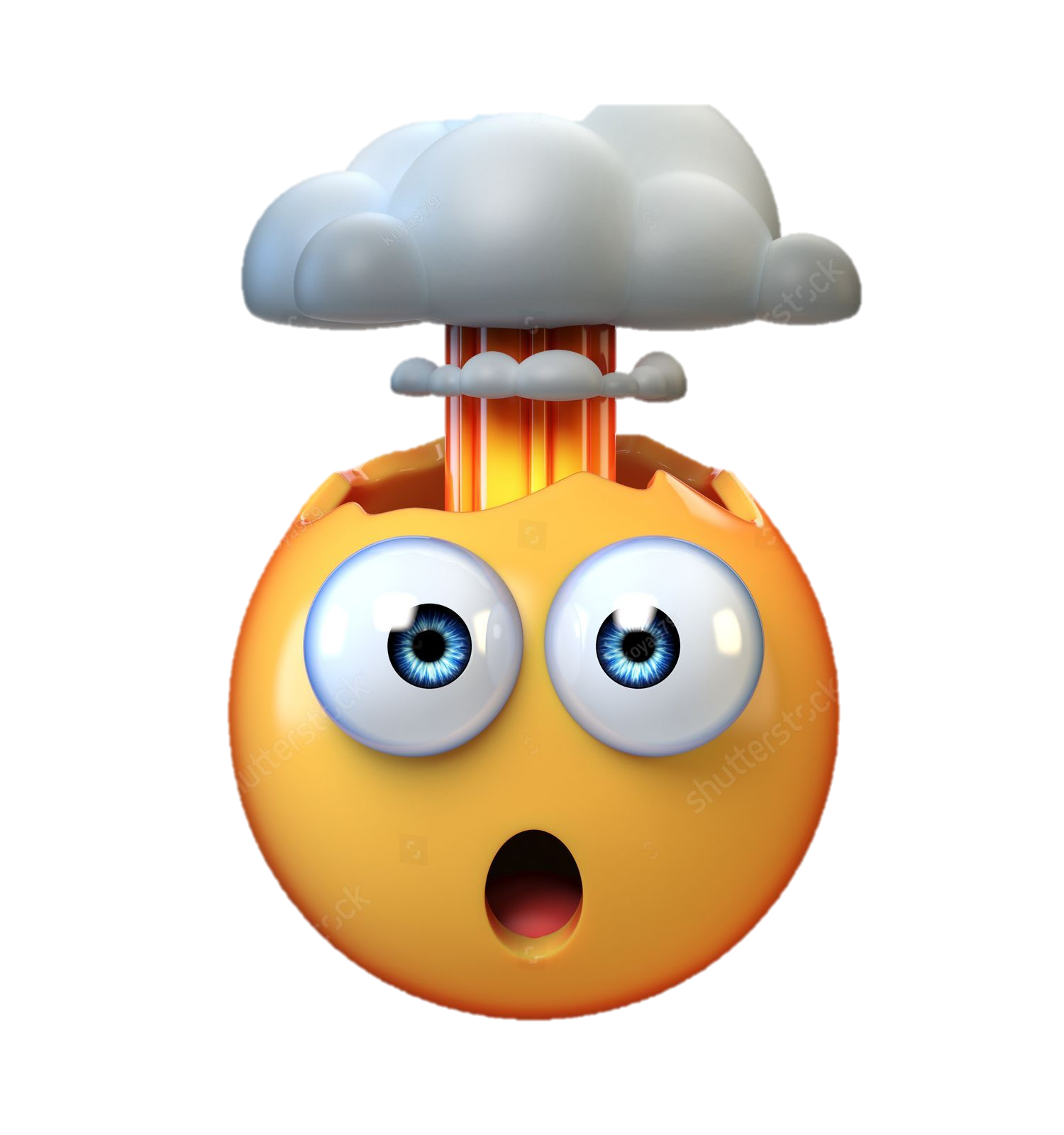 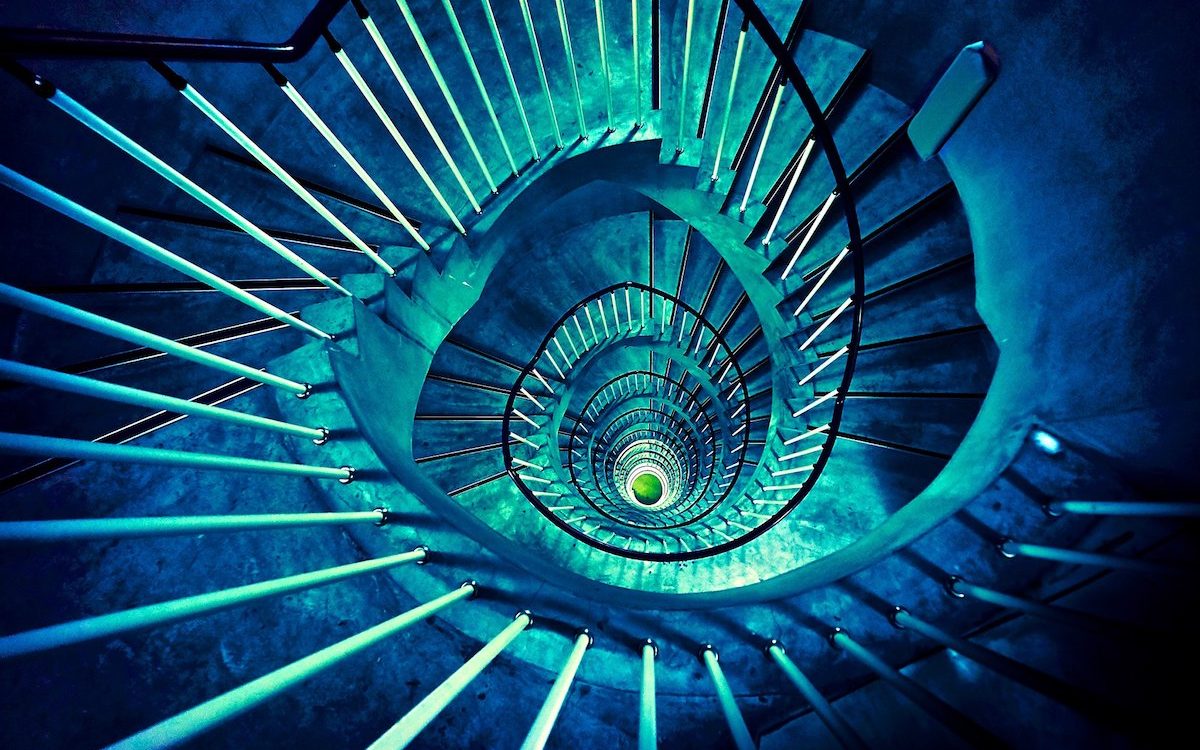 Attendance
If a pupil has an overall attendance of 95%, this may sound good, yet it actually means the pupil will have missed 9.5 days of lessons, which is nearly 50 hours of input from their class teachers that they will never get back – plus lost opportunities for intervention and support.
Punctuality
Pupils should be in school, ready for the day by 8:45am.  
Once the second bell has gone at 8:50am… they are LATE!

Registration and form time is:
The legal school register for the morning
When a Form Tutor can check in with a student
When a form tutor can have some pastoral time with the whole form
When important messages about the school day are shared
When HoYs can find students to check in with them
When Pastoral support can be provided
When form reading happens to improve literacy
How else can you support your child?
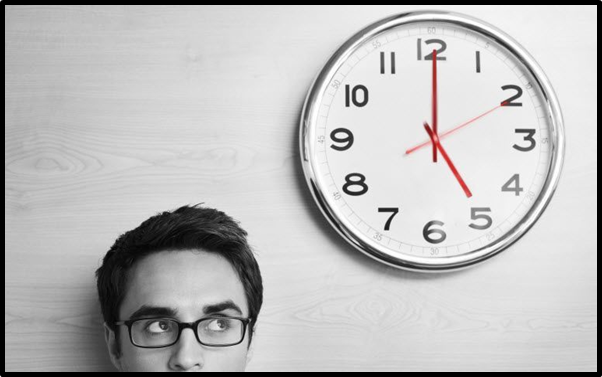 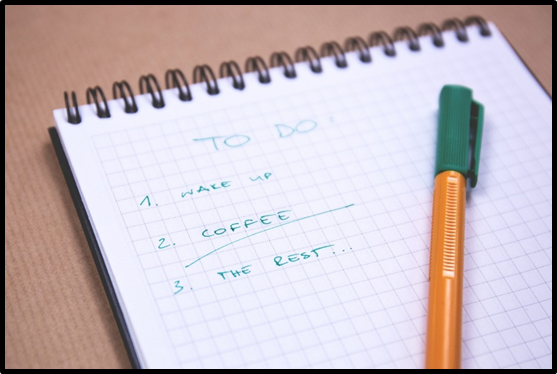 Patience, Love, Care
Support, Guidance, Organisation
Independent Study
Year 10 homework / revision
Purpose: Help students know more, remember more and be able to do more.

This makes lessons easier, tests easier, and exams easier.

Helps students achieve higher, reach their potential and access their college courses.

Supports them to become independent and resilient.
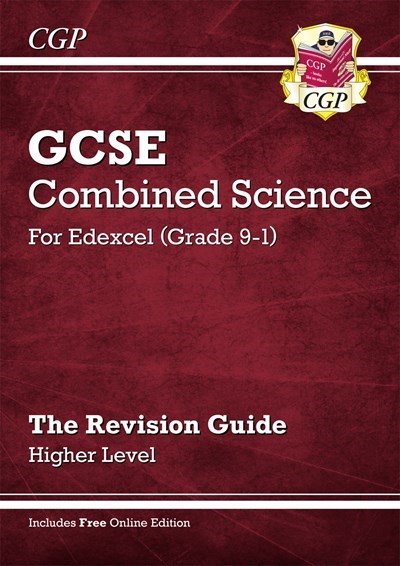 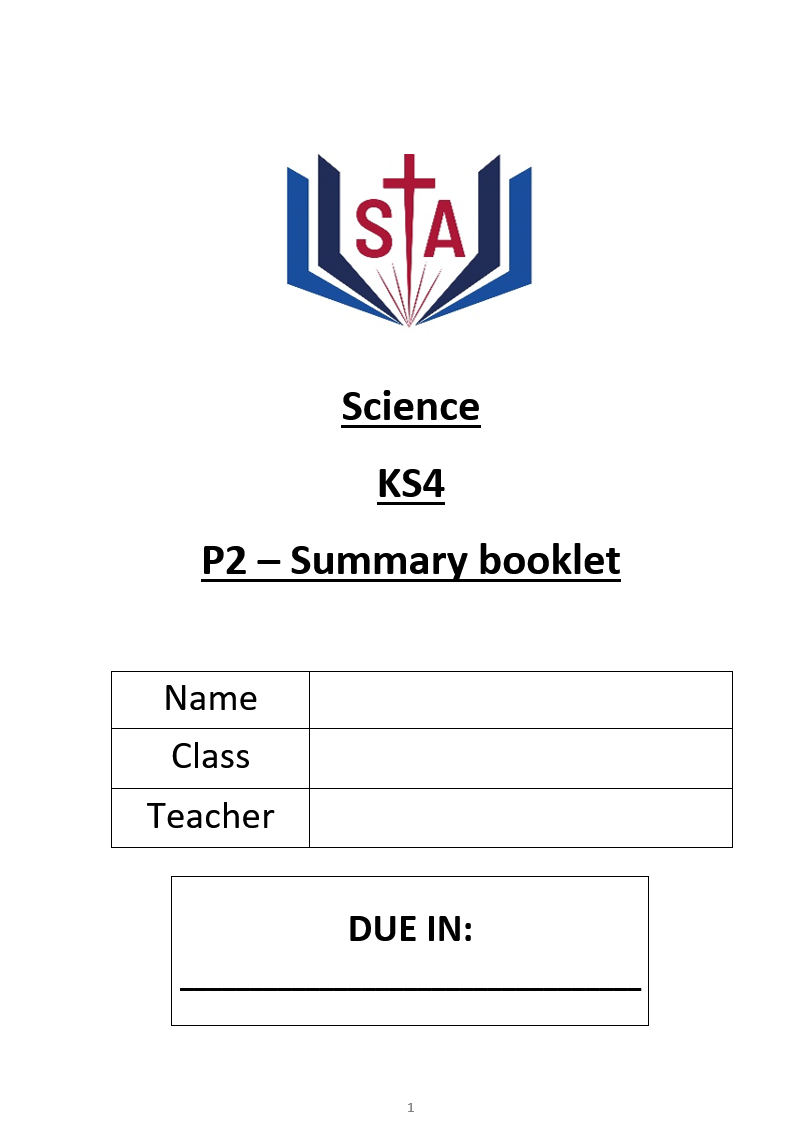 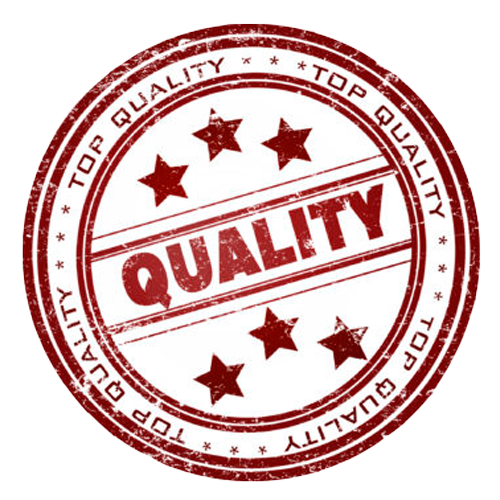 Year 10 homework / revision
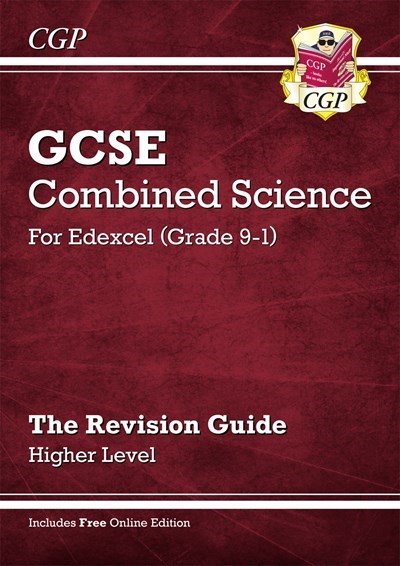 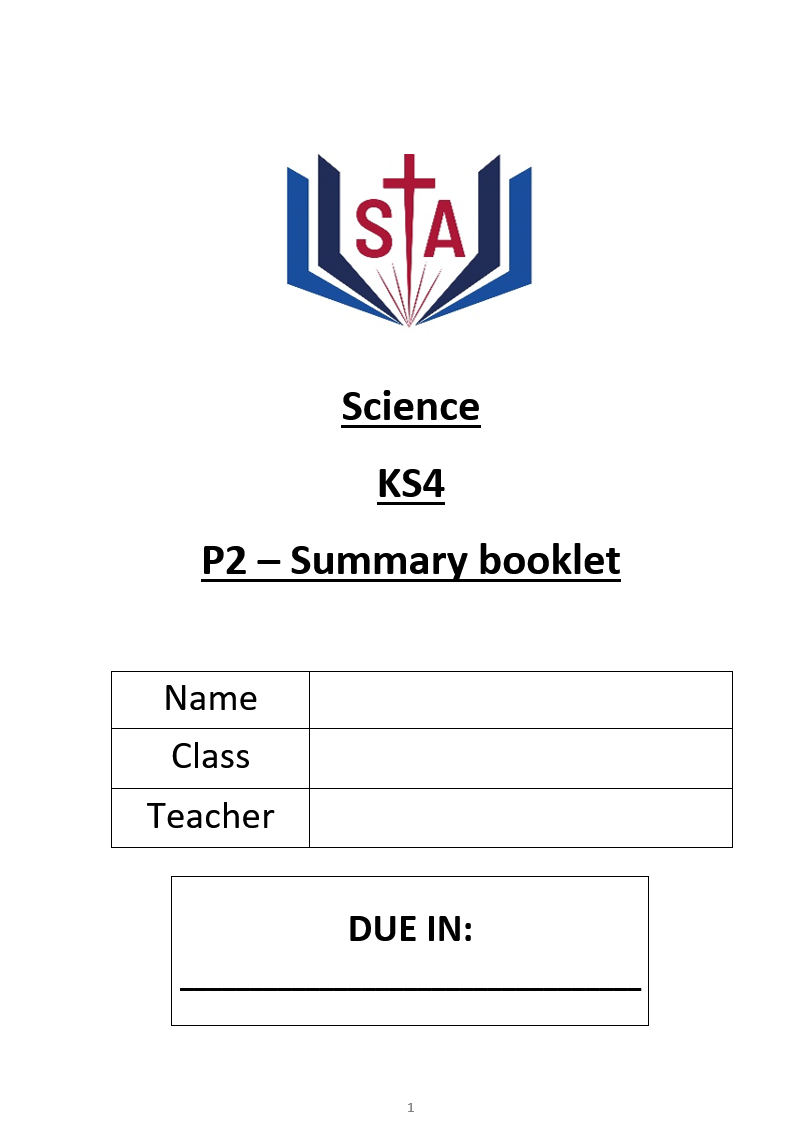 Purpose: Help students know more, remember more and be able to do more.

Revision guides and knowledge organisers provide the knowledge.

Homework booklets provide the questions and space to write answers.
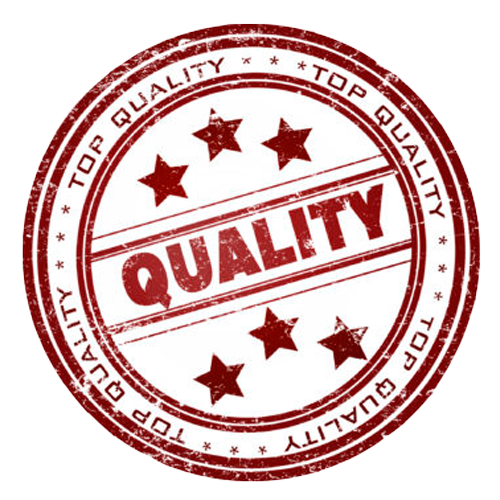 Year 10 homework / revision
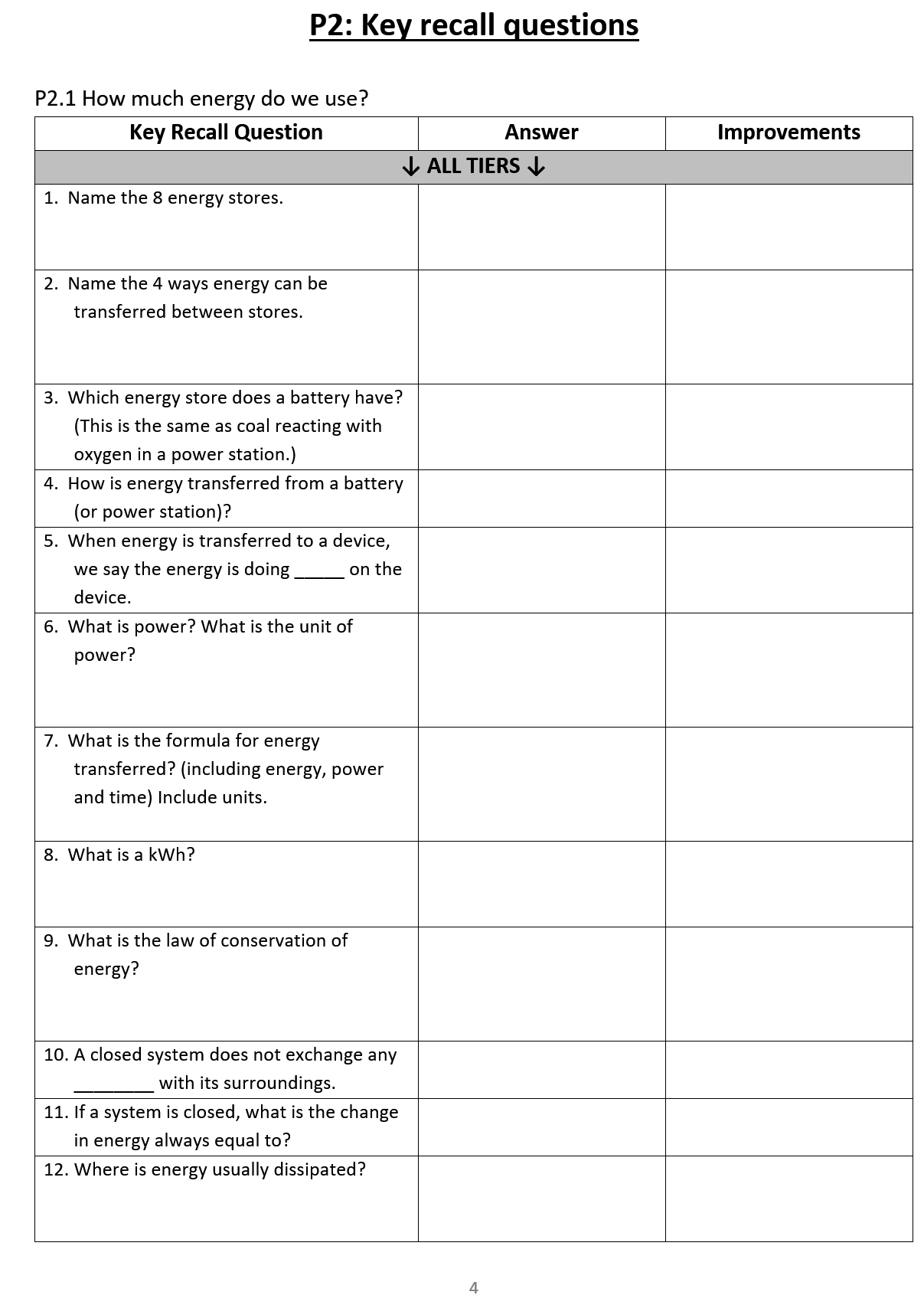 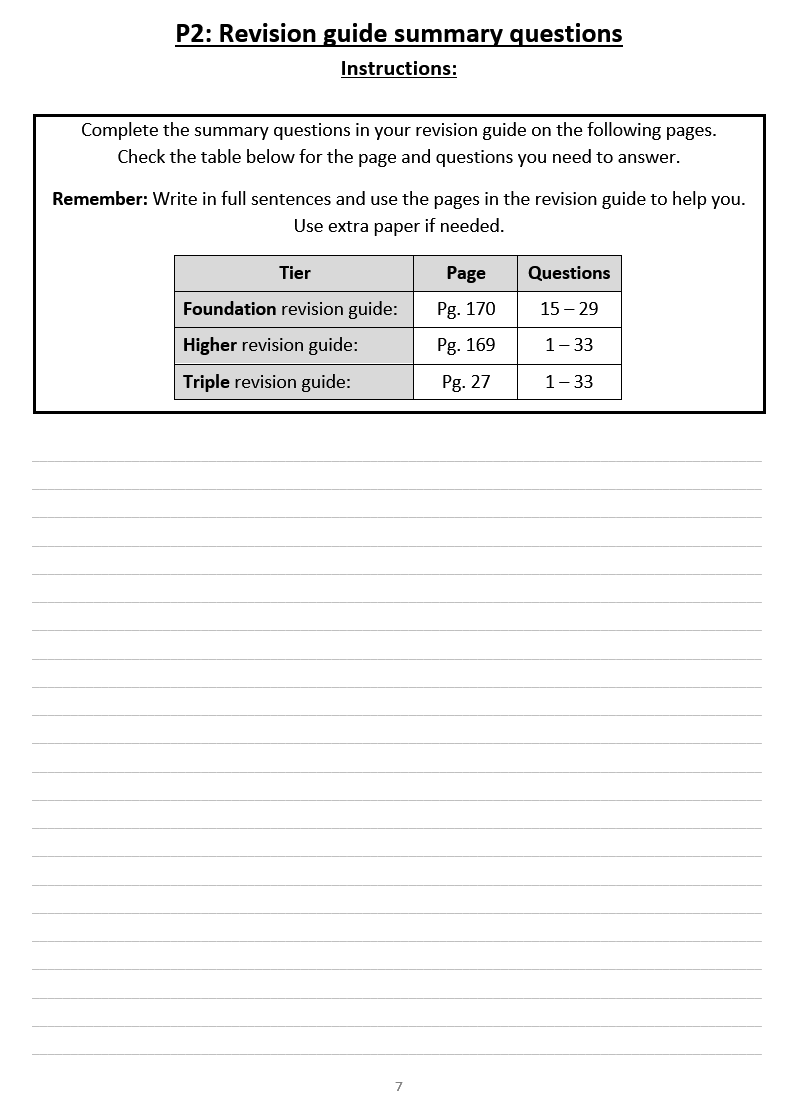 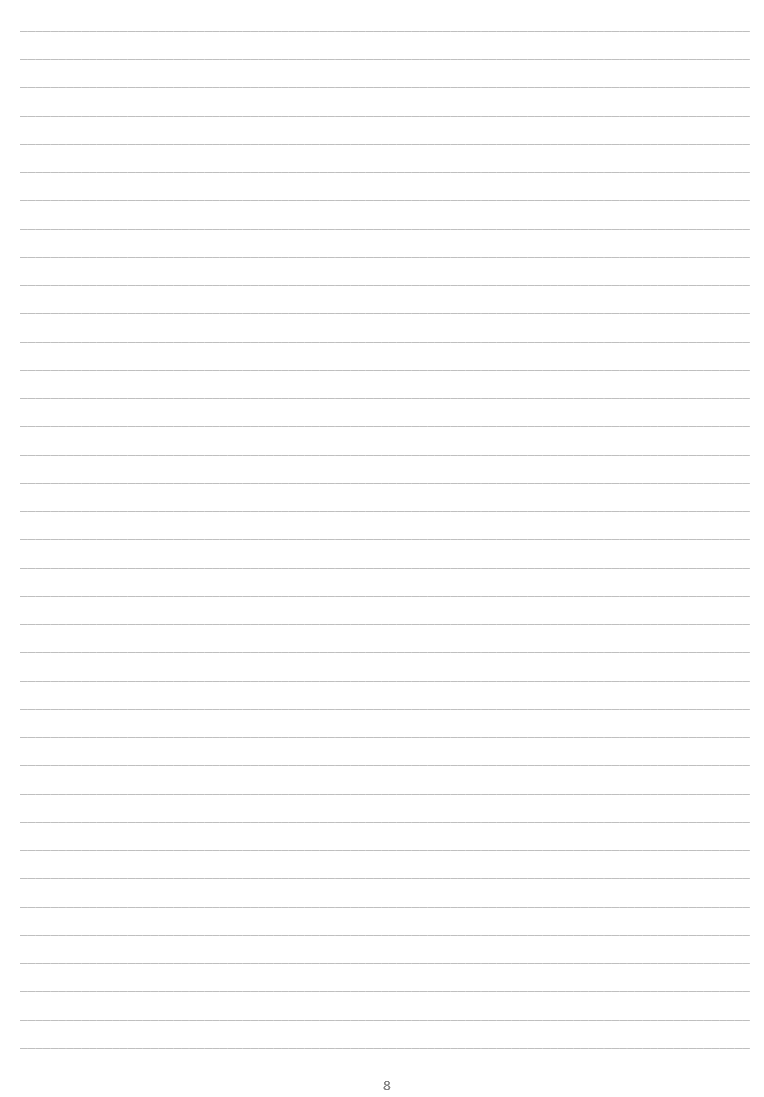 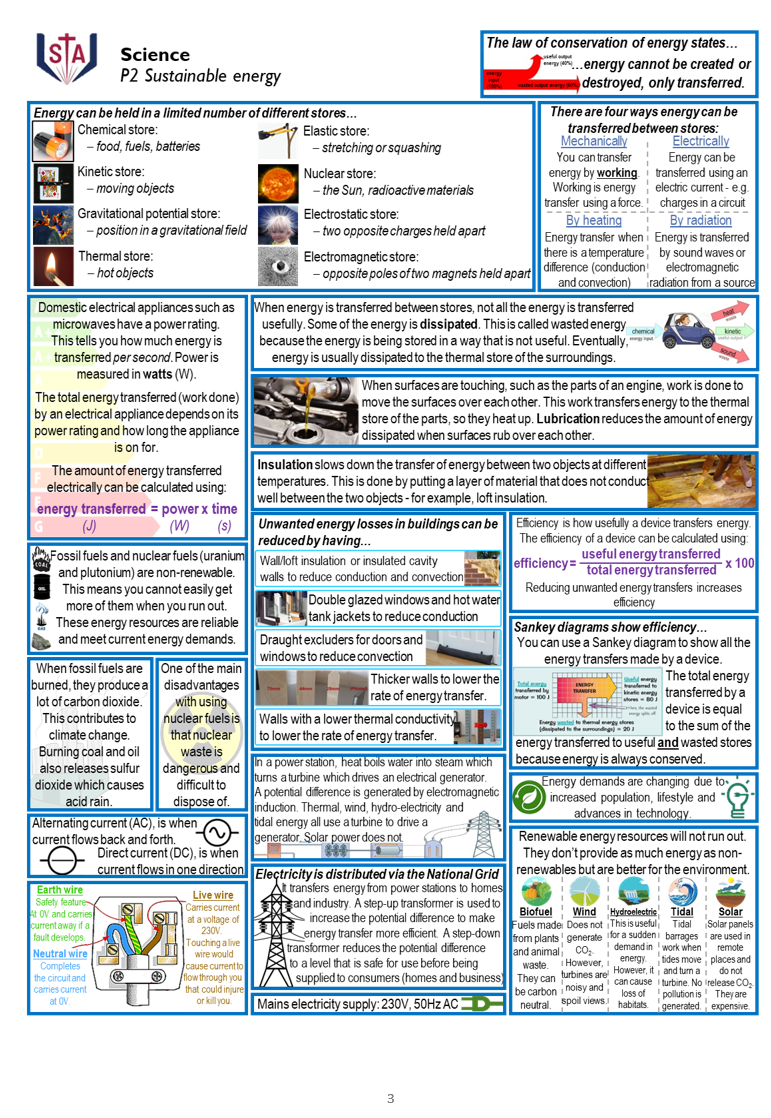 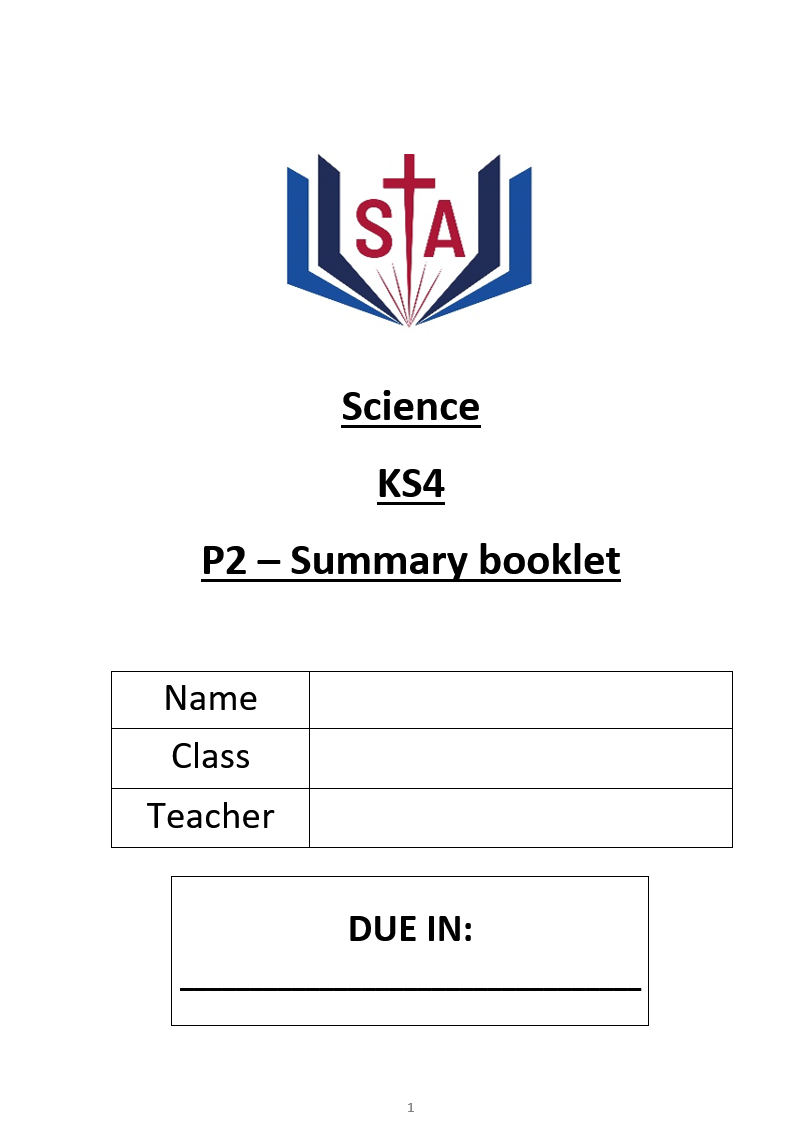 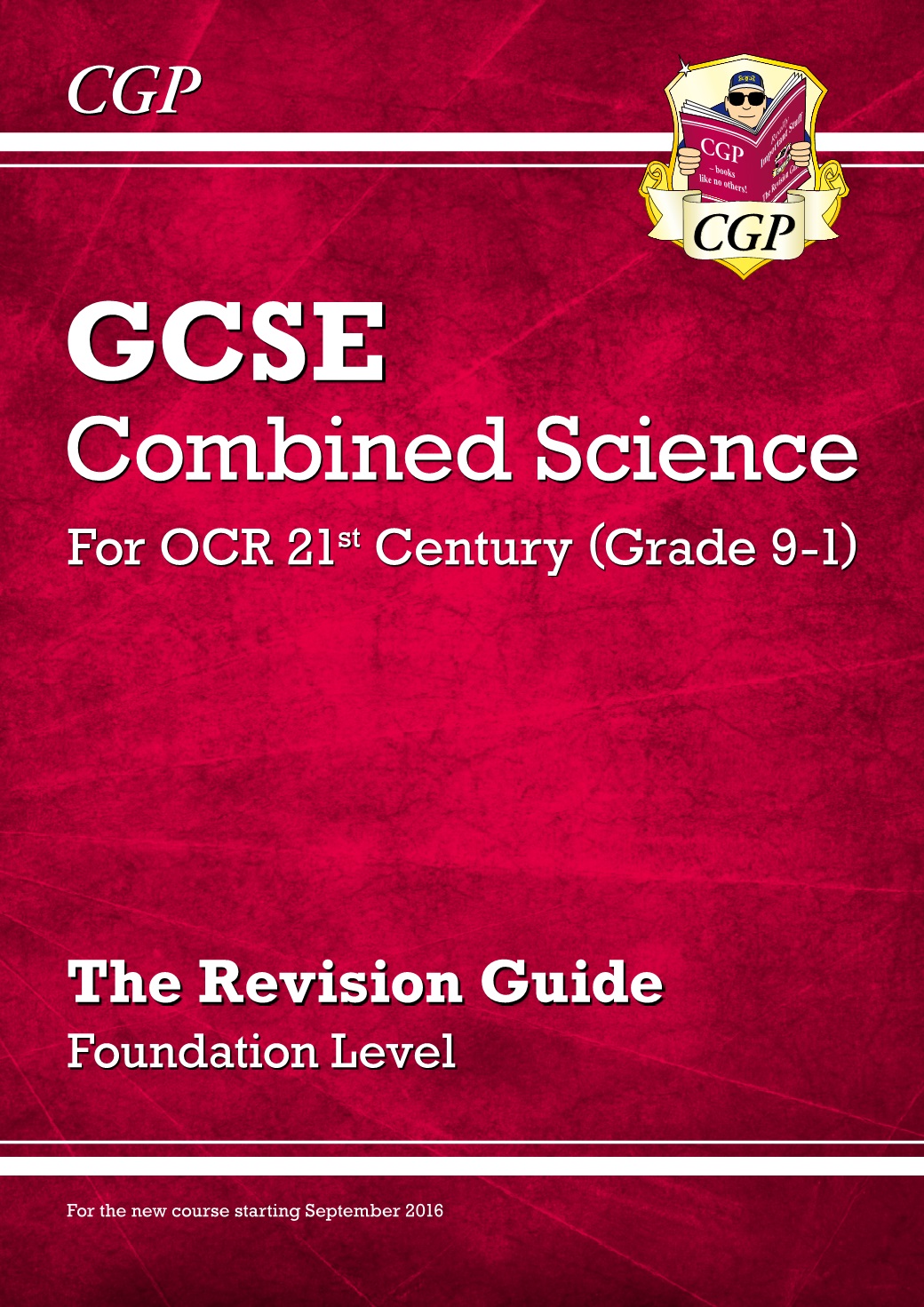 Tried, tested and PROVEN TO WORK
Students will use revision guides in Year 11 too
2024 Results by Homework
The following table shows the link between homework and the average grade for our 2024 leavers:
Year 10 homework / revision
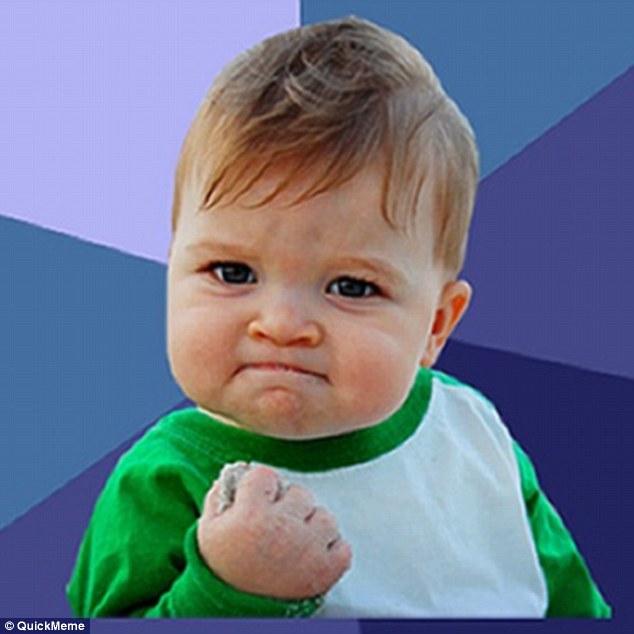 Students have been given an A4 plastic folder to look after their homework booklets
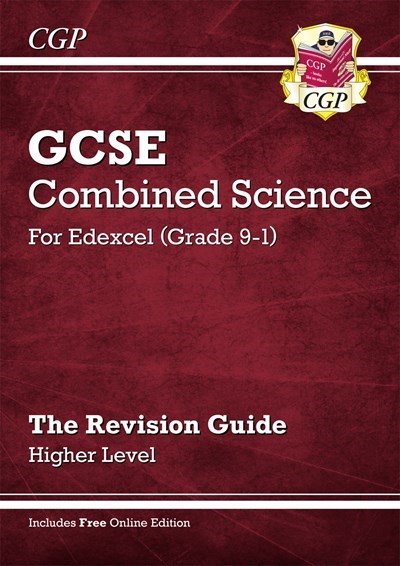 Homework club is available period 6, Mon-Thurs in CR5.
Quiet environment with access to computers.
Stay organised and complete homework on time
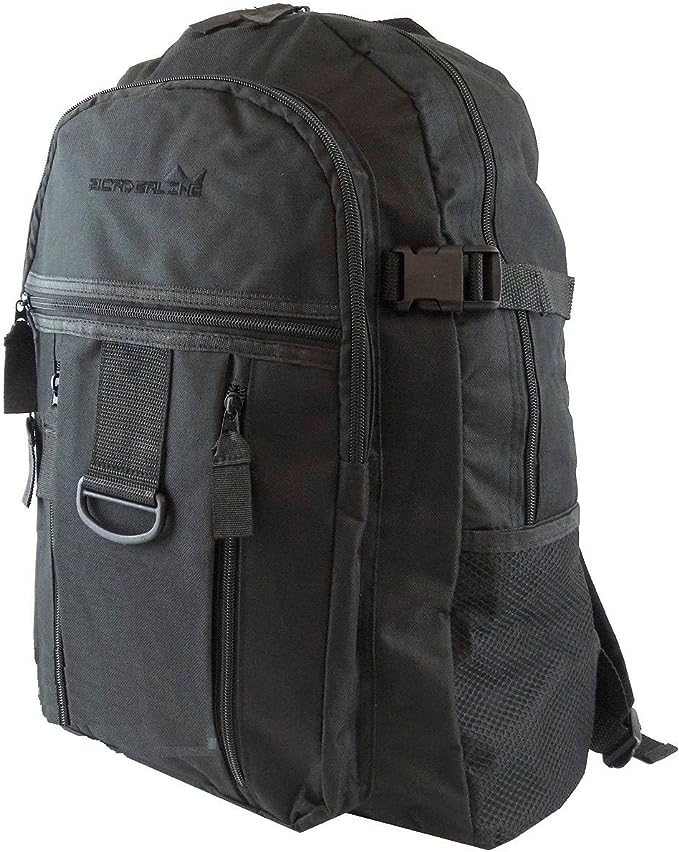 Please ensure they have a big enough bag
Get Ready to Read!
St Antony's is a reading school and we want all pupils to get involved!
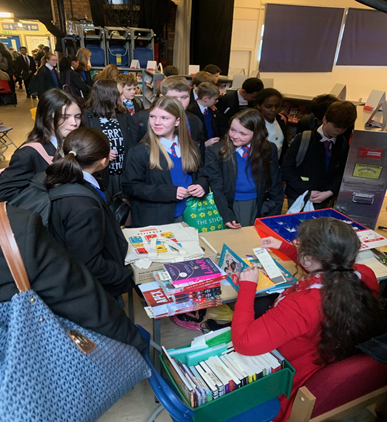 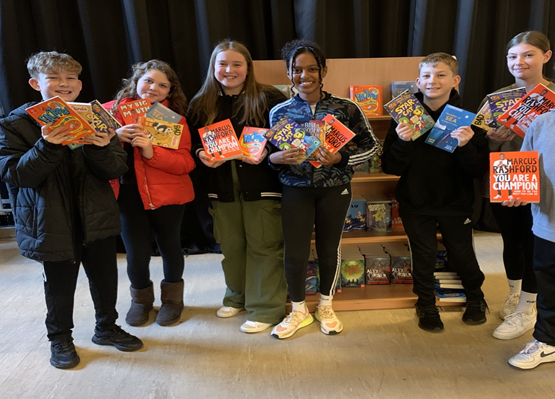 Reading Initiatives 2024/2025
As we develop our new library and reading culture, we want pupils to have a say and to lead the way
More Reading Ambassadors will be recruited in September – a chance for pupils to lead!
We have spent thousands of pounds on new books!

We test and monitor reading ages of all pupils, with more frequent testing for developing readers and those being supported by tutors
We support our developing readers with reading intervention groups 2-3 mornings a week, either in form, or in a small group with a member of staff

Curriculum Leaders are adapting their planning to ensure that reading materials are linked to pupils’ learning and specific subject terminology is highlighted
All teachers are expected to support pupils’ literacy and interest in reading, through recommendations, guidance and support with literacy across all subjects
The English Department have created Key Stage 3 and 4 Reading journeys that complement the learning in curriculum time
Benefits of Reading
Children who read books often and more than once a week, at 16 gain higher results in maths, vocabulary and spelling tests than those who read less regularly
16-year-olds who choose to read books for pleasure outside of school are more likely to secure managerial or professional jobs later in life
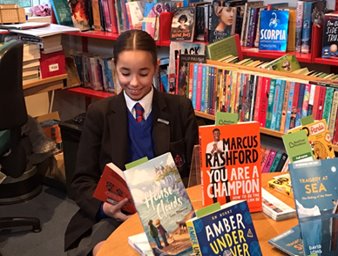 2024 Results by Reading
The following table shows the link between reading and the average grade for our 2024 leavers:
The Year 10 Curriculum
The Year 10 Curriculum  - continued
Reports Home to You
The following table indicates the general content of this year's reports:
Personal Development
Your child's access to learning is broader than the academic curriculum:
PD lessons – RSHE, SMSC, Citizenship, Careers
Co-curricular offer
Wider-curriculum offer
Assemblies
Me and You with Form Tutors
Failure & Difficulty - Resilience
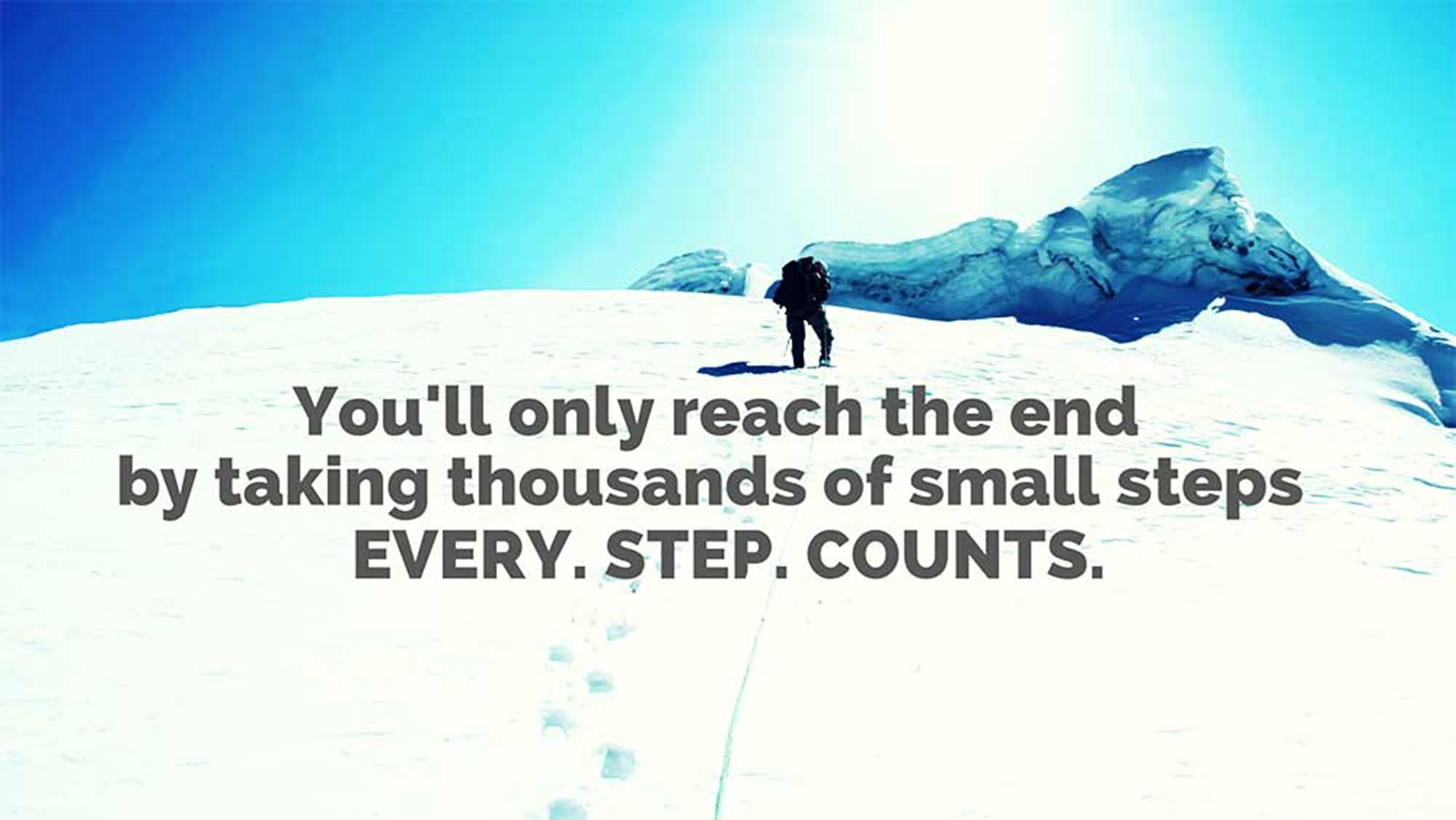 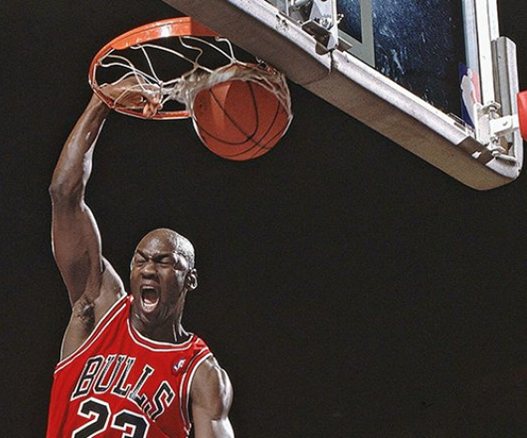 Key Dates
Y10 Parent/Carer Evening – 16th January 2024
Y10 data drops and reporting – December, April and July
Y10 end of year exams – May/June 2024
Key Staff
Mr Stapley – Head of Year 10
Mr Speake – SLT link for Y10
Mr Campbell – Headteacher
Mr Giblin – Deputy Headteacher
Y10 Form Tutors:
10A		Mr Taylor
10B		Ms Quinn
10C		Dr Ingham
10M 	Ms Stevens